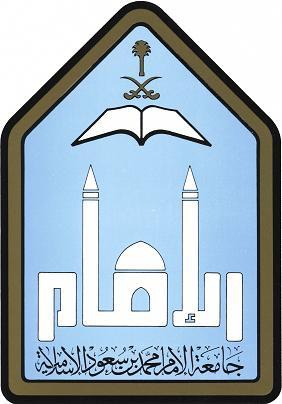 المملكة العربية السعودية
وزارة التعليم العالي
جامعة الامام محمد بن سعود
كلية الاقتصاد والعلوم الادارية 
قسم الاقتصاد
ملخص لمبادئ الاقتصاد الكلى
د. عوض الكريم الامين الطاهر أحمد 
شعبة ( 11-9 (
1437-1436الفصل الدراسى الثانى
‹#›
محتويات المقرر للاختبار النهائى 
الفصل الثالث : الدخل والانفاق 
الانفاق الاستهلاكى 
العلاقة بين الاستهلاك والادخار 
الانفاق الاستثمارى
الانفاق الحكومى 
الفصل الرابع :توازن الدخل القومى 
أ- ماهية توازن الدخل القومى 
ب-تحديد الدخل القومى
ج – تأثير التغير فى الاسعار على توازن الدخل 
د- التوازن والتوظف الكامل 
هـ. تحديد الدخل التوازنى فى إقتصاد  مفتوح
الفصل الخامس :-نظرية المضاعف   
أ- كيفية عمل المضاعف 
ب- مضاعف الانفاق الحكومى 
ج- المضاعف ومنحنى الطلب الكلى 
الفصل السادس :-  العرض الكلى 
أ- منحنى العرض الكلى 
ب- الفجوة التضخمية والفجوة الانكماشية 
ج- التضخم الركودى الناتج من جانب الطلب 
د- اثر التضخم على مضاعف الانتاج 

الف
‹#›
الفصل السابع : البطالة والتضخم 
أ-البطالة 
ب- التضخم 
ج العلاقة بين التضخم والبطالة 
الفصل الثامن :- السياسة المالية 
أ- الضرائب والانفاق الاستهلاكى 
ب- ضريبة الدخل والمضاعف 
ج-  تأثير التغير الضريبى على المضاعف 
د- استخدام السياسة المالية لتخفيض حدة التضخم 
هـ- مفهوم السياسات التى تؤثر فى جانب العرض 
الفصل التاسع : النقود والسياسة النقدية 
أ- المقايضة والتبادل النقدى ( تعريف النقود – البنوك المركزية )
ب- السياسة النقدية والطلب الكلى 
ج- السياسة النقدية والمستوى العام للاسعار 
د- البنوك الاسلامية ( خصائص المصرف الاسلامى )
‹#›
الفصل الثالث 
الدخل والانفاق 
من ص73-108
‹#›
الباب الثالث
الدخل والانفاق 
الاستهلاك Consumption
الادخار Saving 
الاستثمار Investment
ا.
‹#›
الفصل الثالث
الدخل والانفاق 
يتحقق المستوى التوازنى للناتج المحلى الاجمالى عندما تتساوى الكمية المنتجة فى الاقتصاد ( للناتج المحلى الاجمالى ) مع الطلب الكلى ( الانفاق الكلى ) حيث يعرف هذا المستوى التوازنى بتوازن النموزج الكينزى البسيط .
  الاستهلاك والادخار Consumption and Saving

  1- تعريف الاستهلاك.
  2- مكونات الاستهلاك الكلي.
  3- تقسيم الدخل المتاح بين الاستهلاك والادخار.
  4- العوامل المؤثرة على دالة الاستهلاك ودالة          الادخار(محددات الاستهلاك والادخار).
الاستهلاك والادخار Consumption and Saving
   تعريف الاستهلاك
 يعتبر الاستهلاك أهم مكون من مكونات الناتج المحلي الإجمالي، والذي يتكون من الاستهلاكConsumption  , والاستثمار Investment، والإنفاق الحكومي Government Spending، وصافي الإنفاق الخارجي (الفرق بين الصادرات – الواردات Exports – Imports)، وهذا ما يعبر عنه بمعادلة الدخل أو الطلب الكلي:
AD=(GDP) (y) = C + I + G + NX (X-M)  
 لذلك نلاحظ أنه عندما يزداد الاستهلاك أو الاستثمار أو الإنفاق الحكومي أو الصادرات أو انخفاض الواردات سيزداد الناتج المحلي.
 ويحتل الاستهلاك أهمية قصوى في الناتج المحلي الإجمالي، حيث أنه يستحوذ في العادة على ما يزيد من 70% من الناتج المحلي للدول.
دالة الاستهلاك :- تستخدم دالة الاستهلاك بشكلها البسيط لتوضيح العلاقة بين الانفاق الاستهلاكى والدخل المتاح فى الاقتصاد مع افترض بقاء الاشياء الاخرى على حالها.ويمكن تمثل دالة الاستهلاك رياضياً : كالاتى :
C = a + by
حيث تتكون من جزئين : الجزء الاول هو الاستهلاك التلقائى ، او الذاتى ، والجزء الثانى يعتمد على الدخل المتاح كما هو مبين فى المعادلة اعلاه .حيث تمثل C الاستهلاك ، Yd الدخل المتاح ، a مستوى الاستهلاك عندما يكون الدخل صفر – أى الاستهلاك الذاتى – وb هى الميل الحدى للاستهلاك (Marginal Propensity to Consumer)
الميل الحدى للاستهلاك 
b
الدخل المتاح 
Yd
الاستهلاك 
(C)
السنة
-----
3,200
2,700
2001
0.75
3,600
3,000
2002
0.75
4,000
3,300
2003
0.75
4,400
3,600
2004
0.75
4,800
3,900
2005
0.75
5,200
4,200
2006
جدول يوضح العلاقة بين الدخل والاستهلاك
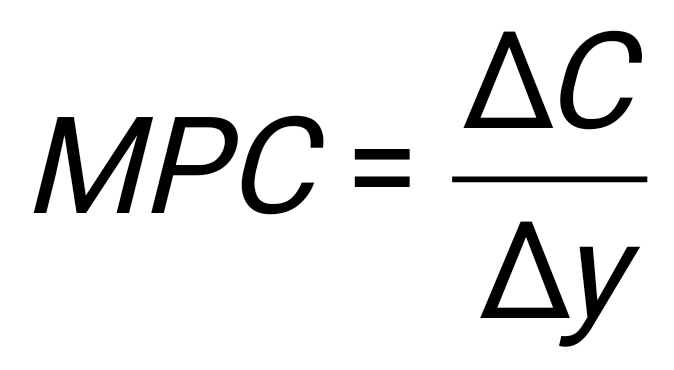 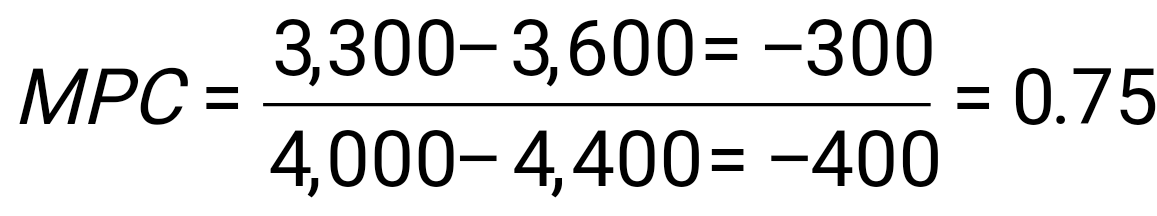 العوامل التى  تؤثر على منحنى الاستهلاك :-
ثروة المستهلك :-
يقصد بالثروة هنا تلك الموارد المالية التى يحصل عليها المستهلك خلاف الدخل مثل أمتلاك
 الاسهم ، السندات أو ارتفاع قيمتها بشكل كبير  أو الحصول على ميراث أو دخل 
غير متوقع .فالثروة تعتبر مصدراً للقوة الشرائية .
ب- المستوى العام للاسعار :- 
أن تاثير المستوى العام للاسعار على الانفاق الاستهلاكى يأتى من خلال اثره على
 الثروة وليس من خلال الدخل . فانخفاض الدخل المتاح بغض النظر عن السبب 
سؤدى الى تحرك منحنى الاستهلاك يساراً 
ج- معدل سعر الفائدة :- 
رغم الاعتقاد السائد لدى كثير من الاقتصاديين بان الزيادة فى معدلات اسعار الفائدة تشجع 
على الادخار  وتقلل بالتالى من معدلات الانفاق الاستهلاكى  الا أن الدراسات الاحصائية 
اثبتت غير ذلك باستثناء حالات  محدودة جداً
الميل الحدى للادخار 
S
الاستهلاك
C
الدخل المتاح
Yd
-5
375
370
0
390
390
5
405
410
10
420
430
15
435
450
20
450
470
25
465
490
30
480
510
40
490
530
جدول يوضح العلاقة بين الدخل  والادخار
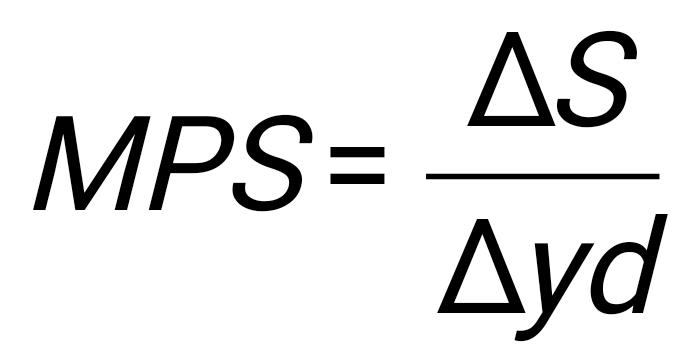 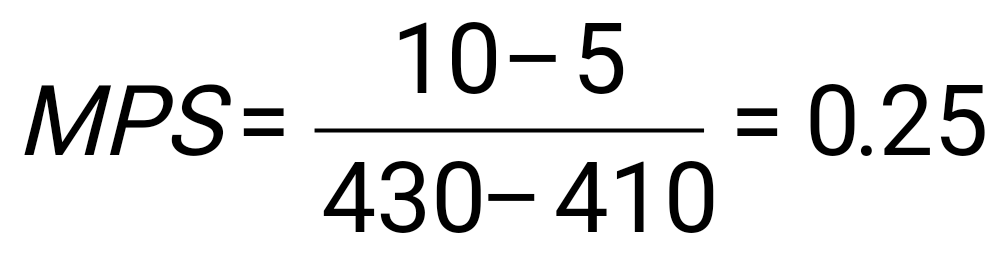 الميل الحدي للادخار (MPS)
الميل الحدي للاستهلاك (MPC)
الميل المتوسط للادخار (APS)
الميل المتوسط للاستهلاك (APC)
الادخار (s)
الاستهلاك (C)
الدخل المتاح (Y)
____
____
-0.01
1.01
-5
375
370
0.25
0.75
___
1.00
0
390
390
0.25
0.75
0.01
0.99
5
405
410
0.25
0.75
0.02
0.98
10
420
430
0.25
0.75
0.03
0.97
15
435
450
0.25
0.75
0.04
0.96
20
450
470
0.25
0.75
0.05
0.95
25
465
490
0.25
0.75
0.06
0.94
30
480
510
0.25
0.75
0.07
0.93
35
495
530
مثال :إذا كان لديك الجدول التالي رقم (1-2) والذي يوضح مقدار الدخل المتاح (Y) المبالغ بالريالات
معادلات دوال الاستهلاك والادخار
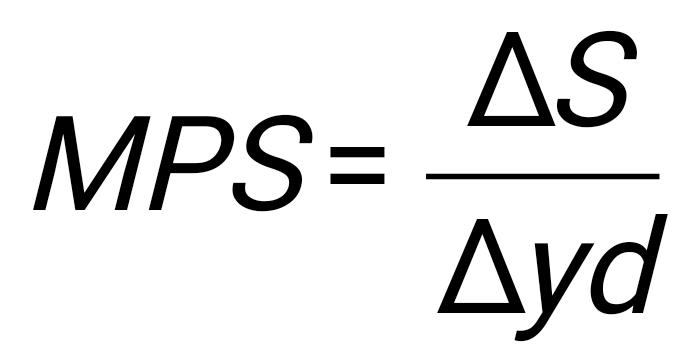 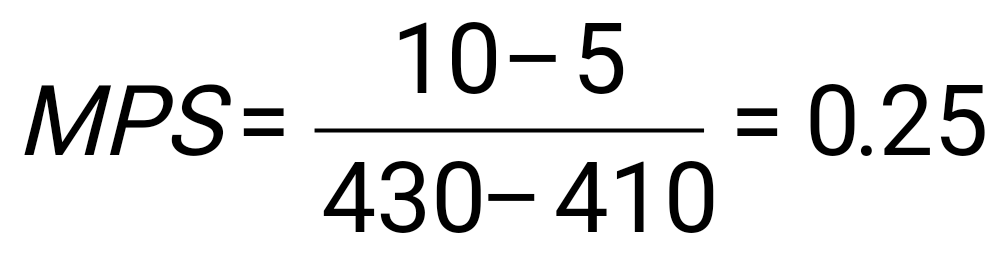 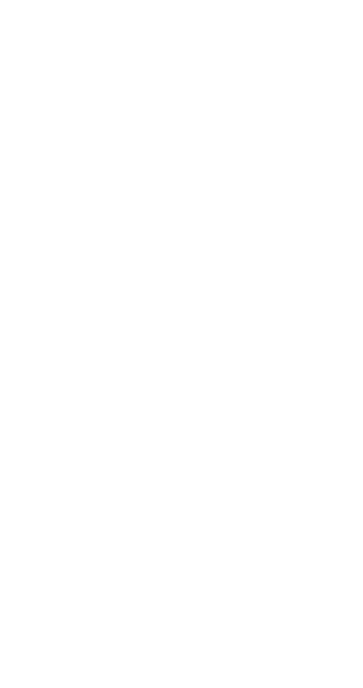 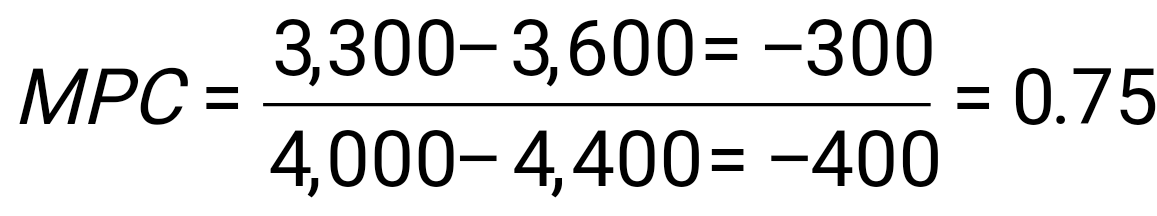 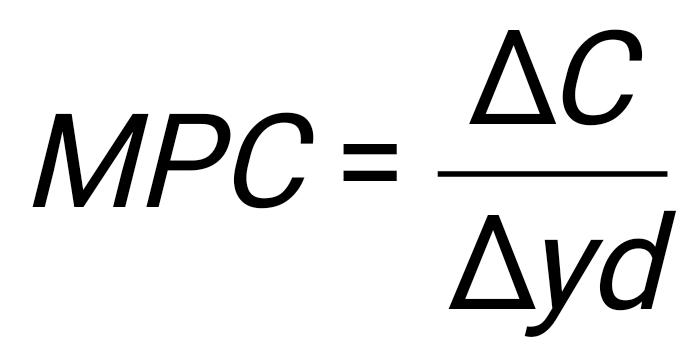 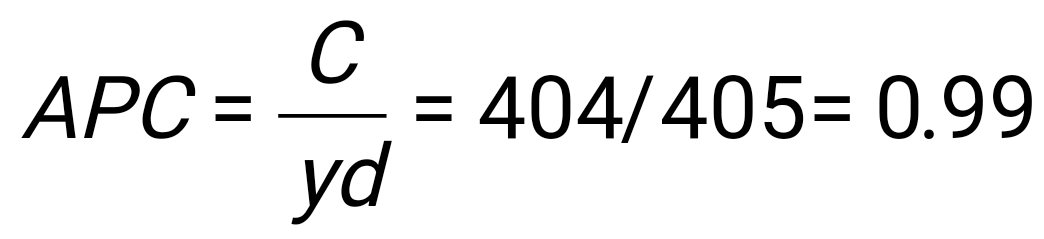 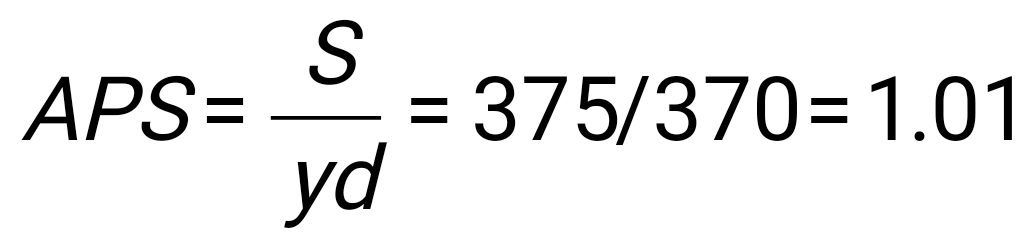 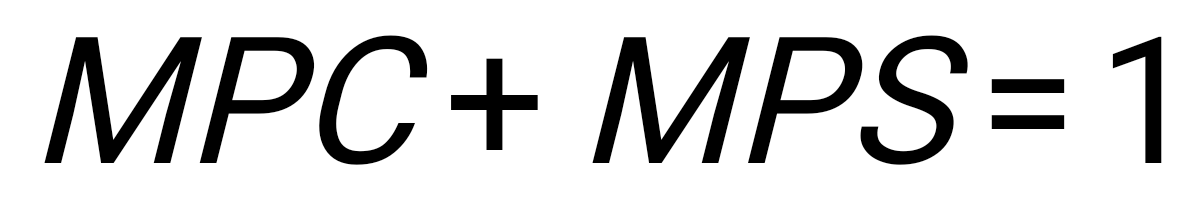 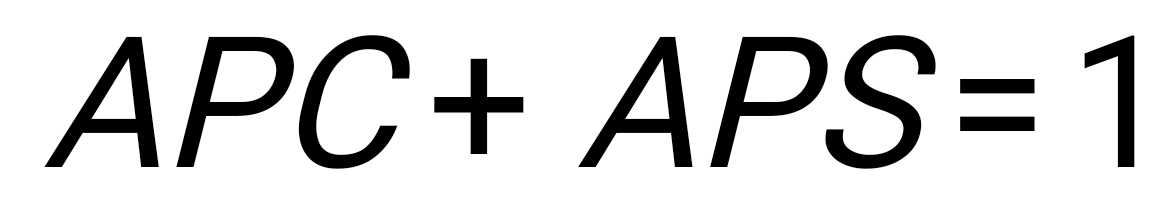 مكونات الاستهلاك الكلي:
  يتكون الإنفاق الاستهلاكي الكلي من المكونات التالية:
  ( أ ) شراء السلع الاستهلاكية غير المعمرة Nondurable Goods، كالمواد الغذائية من دقيق وفواكه وخضروات والملابس.
  (ب ) شراء السلع الاستهلاكية المعمرة Durable Goods كالسيارة والثلاجة والتلفزيون والأثاث.
  (ج ) الإنفاق على الخدمات المختلفة مثل رسوم التعليم، والعلاج، والتأمين، والسياحة، والسفر، الخدمات البنكية...الخ.
الفرق بين السلع الاستهلاكية والسلع الرأسمالية:
السلع الاستهلاكية:- هي السلع التي يتم إنتاجها ثم استخدامها للاستهلاك المباشر ولا يتم استخدامها في عمليات إنتاجية لاحقة، وتشمل هذه السلع شراء السلع الاستهلاكية المعمرة والسلع الاستهلاكية غير المعمرة والإنفاق علي الخدمات المختلفة.
السلع الرأسمالية ( الاستثمارية ):- هي السلع التي يتم إنتاجها ثم استخدامها في عمليات إنتاجية لاحقة وتشمل الآلات والمعدات التي يتم استخدامها في المصانع والشركات لإنتاج السلع المختلفة.
تقسيم الدخل المتاح بين الاستهلاك والادخار:
 يعتبر الدخل الشخصي المتاح المحدد الرئيس لكل من الاستهلاك والادخار، حيث أن:
   الدخل الشخصي المتاح = الاستهلاك + الادخار.
Y = c + s                  
 والمعادلة السابقة تسمى بمعادلة الدخل المتاح، فالدخل (y) يقسم عادة بين الاستهلاك (c) والادخار (S)، وهذا يعني أنه توجد علاقة مباشرة بين الدخل والاستهلاك من جهة، وبين الدخل والادخار من جهة أخرى، وهذا يعني أن الاستهلاك هو دالة في الدخل، وكذلك الادخار هو دالة في الدخل ويمكن أن نوضح العلاقة بين الدخل من ناحية وبين كل من الاستهلاك والادخار من ناحية أخرى من خلال المثال التالي:
الميل الحدي للادخار (MPS)
الميل الحدي للاستهلاك (MPC)
الميل المتوسط للادخار (APS)
الميل المتوسط للاستهلاك (APC)
مجموع الادخار (s)
مجموع الاستهلاك (c)
الاستهلاك التابع (by)
الاستهلاك الذاتي (a)
الدخل المتاح (Y)
0
100
0
150
100
200
300
100
400
450
100
600
600
100
800
750
100
1000
900
100
1200
1050
100
1400
مثال :إذا كان لديك الجدول التالي رقم (2-2) والذي يوضح مقدار الدخل المتاح (Y) والاستهلاك الذاتي (المستقل)، والاستهلاك التابع (المستحث) لعائلة معينة...المبالغ بالريالات
المطلوب:
    1- وضح المقصود بالاستهلاك الذاتي والاستهلاك التابع.
    2- احسب مجموع الاستهلاك لهذه العائلة ثم وضح المقصود بدالة الاستهلاك وما نوع هذه الدالة.
    3- احسب مجموع الادخار واشتق دالة الادخار ووضح نوعها.
   4- أوجد الميل المتوسط للاستهلاك والميل المتوسط للادخار وما هي العلاقة بينهما.
   5- أوجد الميل الحدي للاستهلاك والميل الحدي للادخار وما هي العلاقة بينهما.
   6- أرسم خط الدخل وأرسم دالتي الاستهلاك والادخار موضحاً العلاقة البيانية بين دالتي الاستهلاك والادخار.
   7- ما هي نقطة الدخل التعادلية (نقطة التعادل Break – even) وضحها بيانياً.
الإجابة:    
 إجابة المطلوب رقم (1)
 - الاستهلاك الذاتي: وهو يسمى كذلك بالاستهلاك المستقل أو التلقائي وهذا الاستهلاك يمثل قيمة ثابتة وهو مستقل عن مستوى الدخل أي لا يتغير بتغير الدخل، وهذا يتمشى مع واقع الحياة حيث لا يمكن تصور عائلة من العائلات بدون استهلاك حتى ولو لم يكن لها دخل، ويتم تمويل هذا الاستهلاك إما من مدخرات سابقة أو عن طريق الاقتراض مثلاً.
 ويرمز لهذا الاستهلاك دائماً بالرمز (a) وهو يعني قيمة الاستهلاك عندما يكون الدخل = صفر.
 - الاستهلاك التابع: وهو الاستهلاك الذي يتغير بتغير الدخل ويسمى بالاستهلاك التابع لأنه يتبع للدخل فإذا كان الدخل = صفر فإن الاستهلاك التابع = صفر، وكلما زاد الدخل يزداد الاستهلاك التابع، ويرمز لهذا الاستهلاك بالرمز (by) ويسمى كذلك بالاستهلاك المستحث.
إجابة المطلوب رقم ( 2 ):
 يمكن إيجاد مجموع الاستهلاك كما يتضح من الجدول رقم (3-5)   بجمع الاستهلاك الذاتي والاستهلاك التابع.
 مجموع الاستهلاك (c) = الاستهلاك الذاتي (a) + الاستهلاك التابع  (by) والمعادلة السابقة تسمى بدالة الاستهلاك، ويمكن كتابتها   بالصيغة التالية:
C = a + by                               
 حيث أن a هي الاستهلاك الذاتي وهو قيمة الاستهلاك عندما يكون   الدخل = صفر، أما by فهي الاستهلاك التابع والذي يزيد مع زيادة  الدخل وإذا كان الدخل = صفر فإن الاستهلاك التابع = صفر.
 والدالة  السابقة هي دالة خطية ، حيث أن (b) لوحدها تعبر عن ميل   هذه  الدالة، وهذا الميل ذا قيمة موجبة وثابتة وهو يسمى كذلك  بالميل الحدي للاستهلاك.
الميل الحدي للادخار (MPS)
الميل الحدي للاستهلاك (MPC)
الميل المتوسط للادخار (APS)
الميل المتوسط للاستهلاك (APC)
مجموع الادخار (s)
مجموع الاستهلاك (c)
الاستهلاك التابع (by)
الاستهلاك الذاتي
 (a)
الدخل المتاح
 (y)
-
-
-
-
-100
100
0
100
0
0.25
0.75
-0.25
1.25
-50
250
150
100
200
0.25
0.75
0
1.0
0
400
300
100
400
0.25
0.75
0.08
0.92
50
550
450
100
600
0.25
0.75
0.12
0.88
100
700
600
100
800
0.25
0.75
0.15
0.85
150
850
750
100
1000
0.25
0.75
0.17
0.83
200
1000
900
100
1200
0.25
0.75
0.18
0.82
250
1150
1050
100
1400
جدول رقم (3-5) يوضح إجابة مطلوبات المثال السابق
المبالغ بالريالات
إجابة المطلوب رقم ( 3 ):
 يمكن إيجاد مجموع الادخار كما يتضح من الجدول رقم (3-5) عن طريق المعادلة التالية:
       الادخار = الدخل – الاستهلاك 
S = y – c
اشتقاق دالة الادخار:
 طالما أن الدخل يقسم بين الاستهلاك والادخار حيث أن: y = c + s
  فإن دالة الادخار يمكن اشتقاقها من دالة الاستهلاك حسب الخطوات    التالية:
Y = c + s      
S = y – c      
S = y – ( a + by)     
S = y – a – by         
S = -a + y (1-b)       
S = -a + (1-b)y            دالة الادخار
  ويلاحظ أن الرمز –a ) )  يعبر عن ذلك الجزء من المدخرات التي  تمول الاستهلاك عندما يكون الدخل صفراً، وإشارته بالسالب لأنه يعبر عن نقص في الادخار وهو بالمقابل لـلرمز( a ) في دالة الاستهلاك.
إجابة المطلوب رقم ( 4 ) :
يمكن إيجاد الميل المتوسط للاستهلاك (Average propensity to consume) ويرمز له بالرمز (APC) وذلك بقسمة مجموع الاستهلاك على الدخل المتاح :
الميل المتوسط للاستهلاك = مجموع الاستهلاك
                                الدخل المتاح
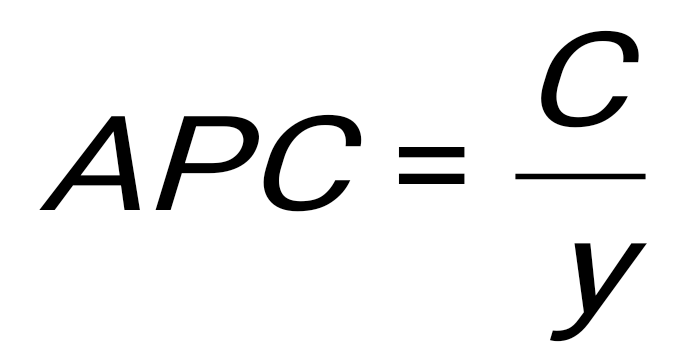 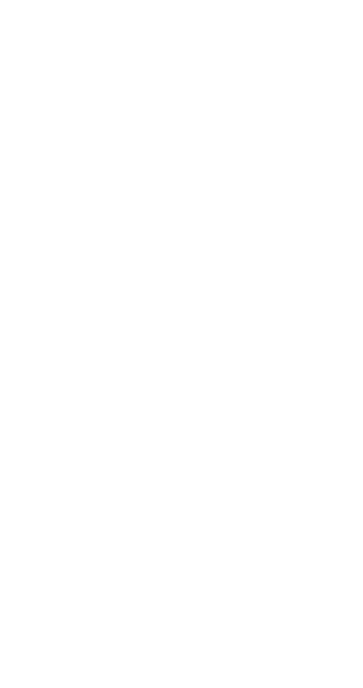 أما الميل المتوسط للادخار (Average propensity to save) ويرمز له بالرمز (APS) فإننا نحصل عليه بقسمة مجموع الادخار على الدخل المتاح :
الميل المتوسط للادخار = مجموع الادخار 
                           الدخل المتاح
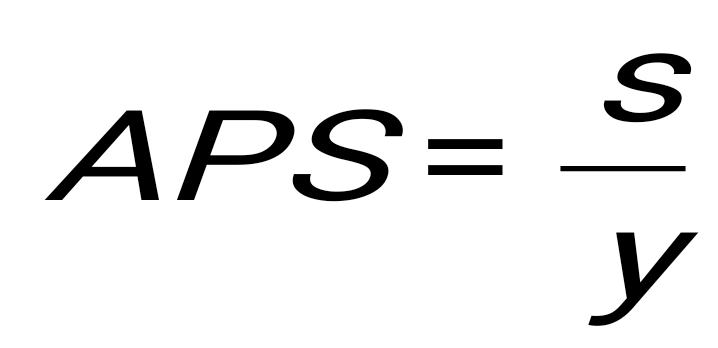 وكما يلاحظ من الجدول رقم (3-5) فإن الميل المتوسط للاستهلاك يتناقص بتزايد الدخل والذي يعني في نفس الوقت تزايد الميل المتوسط للادخار مع تزايد الدخل ، حيث طالما تتناقص نسبة الدخل المتجهة للاستهلاك مع تزايد الدخل فإن ذلك يعني في نفس الوقت تزايد نسبة الدخل الموجهة للادخار .
ويلاحظ كذلك أن الميل المتوسط للاستهلاك أكبر من الميل الحدي للاستهلاك ما دامت قيمة الاستهلاك الذاتي موجبة .
ويلاحظ أخيراً أن الميل المتوسط للاستهلاك + الميل المتوسط للادخار = واحد صحيح 
APC + APS = 1
إجابة المطلوب رقم ( 5 ) :
يمكن احتساب الميل الحدي للاستهلاك (Marginal propensity to consume) ويرمز له بالرمز (MPC) وذلك بقسمة التغير في حجم الاستهلاك على التغير في الدخل .
الميل الحدي للاستهلاك = التغير في الاستهلاك
			           التغير في الدخل
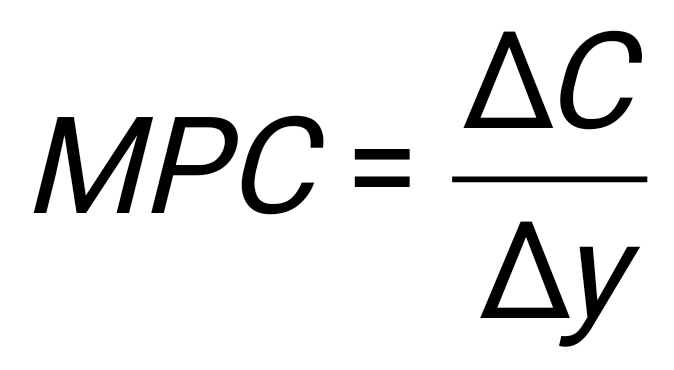 ويلاحظ أن الميل الحدي للاستهلاك هو عبارة عن المعامل (b) في دالة الاستهلاك 
c = a + by                                       
حيث أننا إذا قمنا بتفاضل دالة الاستهلاك السابقة بالنسبة للدخل نحصل على الميل الحدي للاستهلاك وذلك كالتالي :
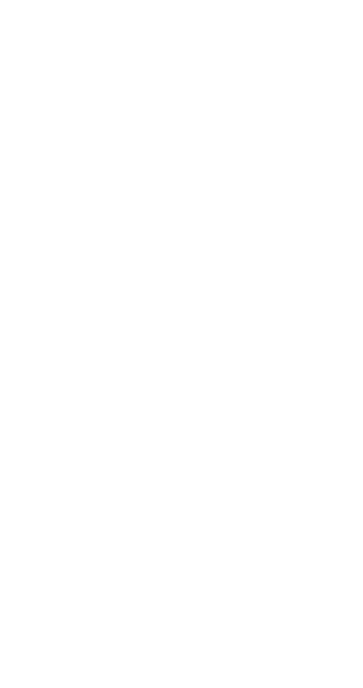 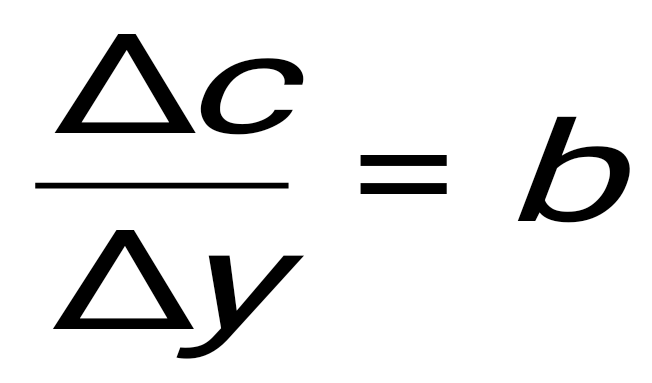 وحيث أن الدخل المتاح يقسم بين الاستهلاك والادخار ، لذلك فإن التغير في الاستهلاك عادة يكون أقل من التغير في الدخل، ومن ثم فإن الميل الحدي للاستهلاك يكون أقل من الواحد الصحيح ولكنه أكبر من الصفر أي أن : 1 > b > 0
تابع إجابة المطلوب رقم ( 5 ) :
 ويمكن احتساب الميل الحدي للادخار (Marginal propensity to save) ويرمز له بالرمز (MPS) وذلك بقسمة التغير في حجم الادخار على التغير في الدخل .
الميل الحدي للادخار = التغير في الادخار
		                 التغير في الدخل
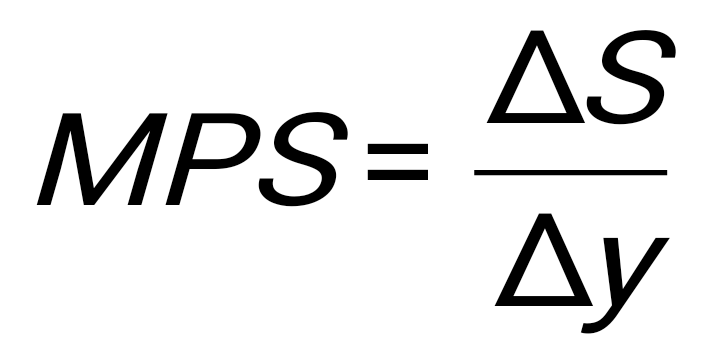 ويلاحظ أن الميل الحدي للادخار هو عبارة عن المعامل (1-b) في دالة الادخار :
S= -a + (1+b) y                         
حيث أننا إذا قمنا بتفاضل دالة الادخار السابقة بالنسبة للدخل نحصل على الميل الحدي للادخار وذلك كالتالي :
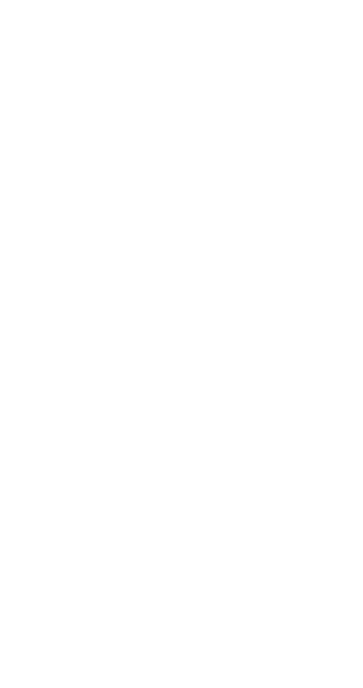 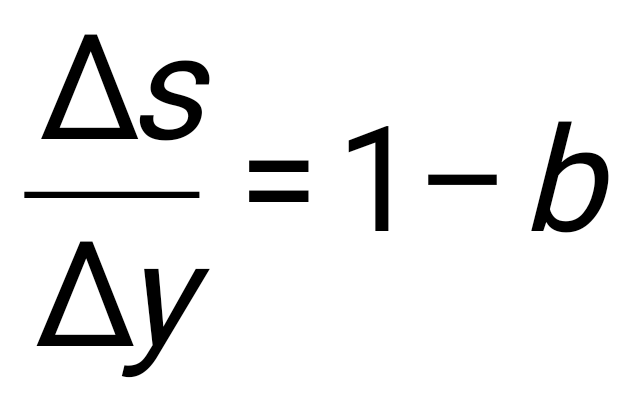 ويعني ذلك أن التغير في الادخار على التغير في الدخل يساوي واحد صحيح ناقص الميل الحدي للاستهلاك .
ونستنتج مما سبق أن مجموع الميل الحدي للاستهلاك والميل الحدي للادخار يساوي واحد صحيح
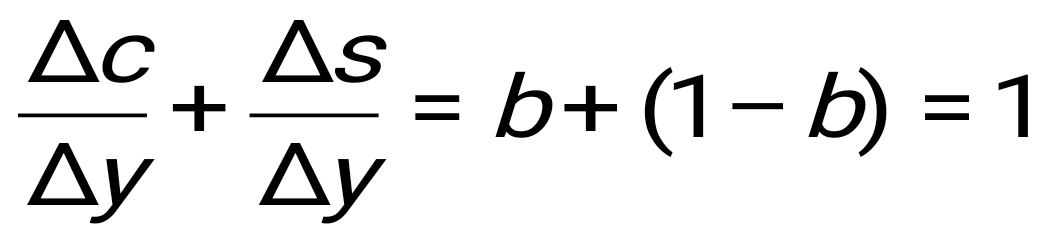 ويتضح لنا ذلك من مجموع العمودين (8 و 9) في الجدول رقم (3-5) ، وعلى ذلك إذا عرفنا الميل الحدي للاستهلاك نعرف بسهولة الميل الحدي للادخار، وكما هو ملاحظ فإن الميل الحدي للاستهلاك يساوي 0.75 وهو نسبة ثابتة عند كل مستوى من الدخل نظراً لأن العلاقة بين الاستهلاك والادخار هي علاقة خطية ، أي أن 0.75 من الزيادة في الدخل تذهب للاستهلاك والمتبقي 0.25 تذهب للادخار وهي تمثل الميل الحدي للادخار وهي ثابتة أيضاً عند كل قيمة من قيم الدخل .
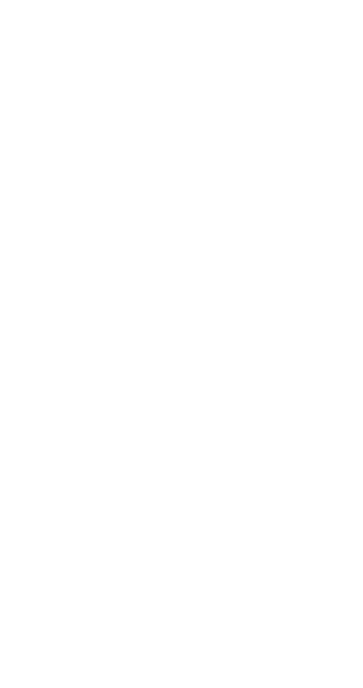 على ضوء ما سبق ومن خلال الجدول رقم (3-5) فإن دالة الاستهلاك تكتب كما يلي :
C= a + by
C = 100 + 0.75 y
أما دالة الادخار فتكتب كما يلي :
S = a + (1- b) y
S = -100 + (1- 0.75)y
S = -100 + 0.25y
الاستهلاك بالريال (C)
خط الدخل (y)
إجابة المطلوب رقم ( 6)
دالة الاستهلاك  (C)
N1
400
a=100
نقطة التعادل
ْ45
الدخل المتاح بالريال(y)
0
400
الادخار بالريال(S)
شكل بياني رقم (3-1) يوضح خط الدخل ودالتي الاستهلاك والادخار .
دالة الادخار (S)
N2
الدخل المتاح بالريال (y)
0
400
(-a)
-100
يوضح الشكل البياني رقم (3-1) خط الدخل ودالة الاستهلاك ودالة الادخار ، حيث يلاحظ من هذا الشكل ما يلي :
خط الدخل هو خط مستقيم ، وهو يقسم الزاوية القائمة إلى قسمين متساويين ، ويصنع في كل قسم زاوية مقدارها (45) درجة ، لذلك يسمي هذا الخط أحياناً بخط الـ 45 درجة ، ويستخدم هذا الخط كأسلوب إرشادي لتوضيح العلاقة بين الدخل والاستهلاك ، ولو فرضنا مثلاً أن الاستهلاك = الدخل أي أن كل ريال زيادة في الدخل يذهب للاستهلاك لأصبح منحنى الاستهلاك منطبقاًُ على خط الدخل .
2- باستخدام البيانات الواردة في العمود 4 والعمود 1 من الجدول رقم (3-5) نقوم برسم دالة الاستهلاك والتي تقطع خط الدخل عند النقطة N1 وعند هذه النقطة يكون الاستهلاك مساوياً للدخل ، وتسمى هذه النقطة بنقطة التعادل أو نقطة الدخل التعادلية (Break – even) وعند هذه النقطة (N2) يكون الادخار = صفر ، أما على يمين النقطة N2 يكون الادخار موجباً وعلى يسارها يكون سالب .
3. ويلاحظ كذلك أن دالة الاستهلاك تبدأ من المحور الرأسي عند نقطة  100ريال وهذه تمثل الاستهلاك الذاتي ، وهو ما نطلق عليه نقطة تقاطع دالة الاستهلاك مع المحور الرأسي، وهو يمثل قيمة الاستهلاك عندما يكون الدخل = صفر ، كما يلاحظ أن دالة الاستهلاك عبارة عن خط مستقيم بميل ثابت نتيجة لثبات نسبة الزيادة في الدخل المتجهة إلى الاستهلاك، أي ثبات الميل الحدي للاستهلاك عند كل مستوى من مستويات الدخل .
4. باستخدام البيانات الواردة في العمود 5 والعمود 1 من الجدول رقم (3-5) نقوم برسم دالة الادخار ، ويلاحظ أن هذه الدالة عبارة عن خط مستقيم يتجه إلى أعلى بميل ثابت مما يدل على أن الادخار يتزايد بتزايد الدخل ولكن بنسبة ثابتة وهي تمثل الميل الحدي للادخار والذي يساوي 0.25 .
ويلاحظ كذلك أن الادخار عند النقطة N2 يكون مساوياً للصفر وذلك نظراً لتساوي الاستهلاك والدخل عند هذه النقطة .
ويلاحظ أيضاً أن دالة الادخار تبدأ من النقطة -100)) على المحور الراسي وهي نفس قيمة الاستهلاك الذاتي التي بدأت منها دالة الاستهلاك ولكنها بالسالب حيث تمثل انخفاض المدخرات لتمويل الاستهلاك في حالة عدم وجود دخل .
5. يمكن كذلك استخراج قيمة الميل الحدي للاستهلاك والميل الحدي للادخار من خلال الرسم البياني حيث أن
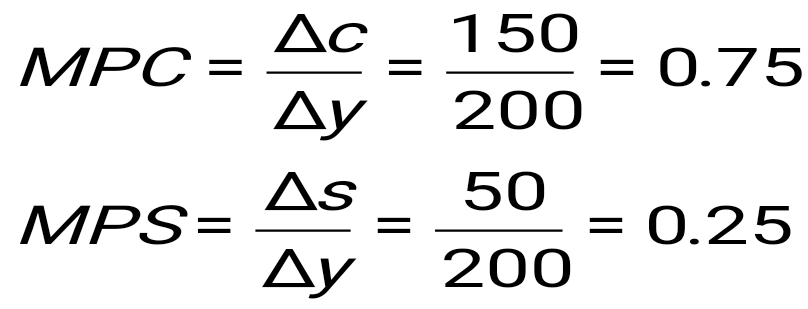 إجابة المطلوب رقم ( 7 ) :
 تعريف نقطة الدخل التعادلية (نقطة التعادل) Break – even
 هي النقطة التي يتساوى عندها الدخل مع الاستهلاك ، وعند هذه النقطة يكون الادخار مساوياً للصفر .
 وقد تم توضيح هذه النقطة في الشكل البياني رقم (3-1) وهي النقطة (N1 و N2) ، حيث قبل هذه النقطة يكون الاستهلاك أكبر من الدخل ويكون الادخار سالباً، أما بعد هذه النقطة فيكون الدخل أكبر من الاستهلاك ويكون الادخار موجباً .
العوامل المؤثرة على دالة الاستهلاك ودالة الادخار (محددات الاستهلاك والادخار) :
 يوضح التحليل السابق النمط الاستهلاكي لعائلة معينة ممثلة للمجتمع عند مستويات مختلفة من الدخل المتاح، ولذلك من أجل تعميم هذا التحليل على جميع أفراد المجتمع، فلا بد من إيجاد العلاقة بين حجم الاستهلاك في المجتمع وإجمالي الدخل المتاح .
وفيما يلي نعطي نبذة مختصرة عن أهم العوامل التي تؤثر على الاستهلاك والادخار :
( أ ) الثروة :
 تختلف الثروة عن الدخل ، فالثروة تمثل رصيداً أما الدخل فيثمل تدفقاً أو تياراً لأنه مرتبط بالزمن، أما الثروة فهي جميع ممتلكات الأفراد من الأصول المالية والعقارات .
ولا شك أن زيادة حجم الثروة يؤدي إلى زيادة الاستهلاك وانتقال دالة الاستهلاك إلى أعلى من C1 إلى C2  كما يتضح من الشكل البياني رقم (3-2) .
(C)
شكل بياني رقم (3-2) يوضح أثر العوامل الأخرى على دالتي الاستهلاك والادخار .
(y)
C2
L
C1
C3
N
F
(y)
(S)
S3
S1
S2
F
N
L
(y)
أما في حالة نقص الثروة يؤدي ذلك إلى نقص الاستهلاك وانتقال دالة الاستهلاك إلى أسفل من C1 إلى C3 كما يتضح من الشكل البياني السابق رقم (3-2) وطالما أن الدخل يقسم بين الاستهلاك والادخار فإنه يلاحظ بشكل عام أن زيادة الاستهلاك تعني نقص الادخار والعكس صحيح، فإذا انتقلت دالة الاستهلاك إلى أعلى من C1 إلى C2 فإن دالة الادخار تنتقل إلى أسفل من S1 إلى S2 ، أما في حالة انتقال دالة الاستهلاك إلى أسفل من C1 إلى C3 فإن دالة الادخار تنتقل إلى أعلى من S1 إلى S3 .
( ب ) مستوى الأسعار :
 تتأثر معدلات الاستهلاك بمستوى الأسعار السائد ، فعند ارتفاع الأسعار تقل القوة الشرائية للثروة وبالتالي تقل معدلات الاستهلاك وتنتقل دالة الاستهلاك إلى أسفل من C1 إلى C3 ، أما في حالة انخفاض الأسعار فإن القوة الشرائية للثروة تزيد وبالتالي تزيد معدلات الاستهلاك وتنتقل دالة الاستهلاك إلى أعلى من C1 إلى C2 .
( ج ) معدلات الفائدة :
 المقصود بها معدلات الفائدة على المدخرات التي يودعها الأفراد في البنوك ، فعند زيادة أسعار الفائدة على المدخرات يزداد الادخار وتنتقل دالة الادخار إلى أعلى من S1 إلى S3 ، وعند زيادة الادخار يقل الاستهلاك وتنتقل دالة الاستهلاك إلى أسفل من C1 إلى C3 .
 أما في حالة انخفاض أسعار الفائدة يقل الادخار وتنتقل دالة الادخار إلى أسفل من S1 إلى S2 ويزداد الاستهلاك وتنتقل دالة الاستهلاك إلى أعلى من C1 إلى C2 .
(د) التوقعات الخاصة بالدخل والأسعار والثروة :
 فمثلاً إذا توقع الأفراد زيادة دخلهم في العام القادم فإن استهلاكهم من السلع والخدمات يزداد الآن وتنتقل دالة الاستهلاك إلى أعلى من C1 إلى C2 كما يتضح من الشكل البياني رقم (3-2) ويحدث العكس إذا توقع الأفراد انخفاض دخلهم في المستقبل .
 وبشكل عام كلما كانت التوقعات متفائلة حول الدخل والثروة كلما زاد استهلاك الأفراد ، والعكس صحيح فالتوقعات المتشائمة تدعو إلى تقليل الاستهلاك والميل نحو الادخار أكثر .
( هـ ) عدد السكان :
 بشكل عام فإن زيادة عدد السكان تؤدي إلى زيادة الاستهلاك وانتقال دالة الاستهلاك إلى أعلى من C1 إلى C2 ، أما في حالة نقص عدد السكان فإن الاستهلاك ينخفض وتنتقل دالة الاستهلاك إلى أسفل من C1 إلى C3 .
 ولا شك أن التوزيع العمري للسكان، والبعد التعليمي والثقافي يخلق أنماطا استهلاكية متنوعة ومتجددة ، وهذا يعني زيادة حجم الاستهلاك مثلاً في المجتمعات الشابة ذات المستوى التعليمي والثقافي المرتفع .
( و ) نمط توزيع الدخل في المجتمع :
 إذا كان توزيع الدخل في المجتمع يتم لصالح الطبقات الفقيرة يزداد الاستهلاك ويقل الادخار ، أما إذا كان توزيع الدخل يتم لصالح الأغنياء يقل الاستهلاك ويزداد الادخار .
 ( ز ) طريقة البيع :
 فمثلاً إذا كان البيع يتم بالتقسيط يزداد الاستهلاك .
 ( ح ) أذواق المستهلكين :
 إذ كانت أذواق المستهلكين تميل لصالح سلعة معينة يزداد الاستهلاك عليها والعكس صحيح ، ولا شك أن حملات الدعاية والإعلان تؤثر على أذواق المستهلكين .
( ط ) السياسات الحكومية : 
   فمثلاً قيام الحكومة بزيادة معدل ضريبة الدخل يقلل الدخل ومن ثم يقل الاستهلاك .
 ( ي ) خداع النقود money illusion :
  وهو يعني زيادة الدخول النقدية وفي نفس الوقت ارتفاع أسعار السلع والخدمات بنسبة أكبر من زيادة الدخول النقدية مما يعني انخفاض الدخول الحقيقية (انخفاض القوة الشرائية للدخول النقدية).
  وفي البداية ينخدع الناس ويزداد استهلاكهم ولكن سرعان ما يكتشفوا أن الدخول النقدية لا تكفيهم لشراء نفس السلع والخدمات التي كانوا يشترونها في الماضي بسبب الارتفاع الكبير في أسعار تلك السلع والخدمات.
( ثانياً )اجمالى الانفاق الاستثمارى Gross Investment :
تعريف الاستثمار :- 
يعرف الاستثمار بانه الاضافات التى تحدث على الاصول الانتاجية ، او ما يعرف بالاصول الراسمالية كشراء المعدات والالات .....الخ ويمثل الانفاق الاستثمارى ما نسبته 15-20% من الناتج المحلى الاجمالى فى معظم اقتصاديات دول العالم .ويمكن تقسيم الانفاق الاستثمارى الى جزأين رئيسين هما :
التكوين الراسمالى الثابت : ويشمل الالات والمعدات والمبانى والانشاءات المستخدمة فى العملية الانتاجية.
 التغير فى المخزون ويشمل قطع غيار الالات المعدات التى لابد من شرائها وتخزينها لحين الحاجة
( ثانياً ) العوامل المحددة لحجم الاستثمار  :
أ- التوقعات :- 
تمثل التوقعات المستقبلية بشأن النشاط الاقتصادى فى الدولة عاملاً مهماً فى التاثير على قرارات الاستثمار ، فعدم التأكد أو عدم وضوح الرؤية بشأن المستقبل .الاقتصادى يحد من قدرة المستثمرين على اتخاذ القرار الاستثمارى المناسب ، فقرار الاستثمارى يعتمد على العائدات المتوقعة فى فترة زمنية مستقبلية .
ب-مستوى الدخل :-
يمثل مستوى الدخل احد العوامل المهمة التى تؤثر على الاستثمار والتى تؤدى الى تحرك منحنى الطلب الاستثمارى بالرغم من ثبات سعر الفائدة .
ج- السكان :
يسهم النمو السكانى فى زيادة الطلب على السلع والخدمات الاستهلاكية ، الامر الذى يؤدى بدوره الى زيادة الطلب على السلع الراسمالية التى تستخدم فى عملية انتاج السلع الاستهلاكية ، مما يؤدى الى تحرك منحنى الاستثمار الى اليمين ، تؤدى زيادة عدد السكان الى زيادة الاستثمار فى المبانى السكنية .
ج- التقدم التقنى :
يؤدى اكتشاف طرق جديدة للانتاج الى زيادة الطلب على راس المال ( الالات والمعدات الجديدة )ويترتب على هذا تحرك منحنى الاستثمار الى اليمين
الانفاق الحكومى Government Expenditure يمكن تقسيم الانفاق الحكومى الى ثلاثة بنود رئيسية وهى الاتى :
1- المشتريات الحكومية من السلع والخدمات وهو يمثل ذلك الجزء من الناتج المحلى الذى تستخدمه ( تستهلكه ) الحكومة مباشرة خلال فترة زمنية محددة .عادة ما تكون سنه .
2- المدفوعات التحويلية فهى تشمل مستحقات الضمان الاجتماعى والمساعدات والاعانات التى تقدم للافراد ( مثل اعانات البطالة ) 
3- مدفوعات الفائدة وهى عبارة عن مدفوعات نقدية لاولئك الذين يملكون سندات حكومية .
وقد بلغت نسبة مساهمة القطاع الحكومى من اجمالى الناتج المحلى فى المملكة العربية السعودية لعام 2003حوالى25%  وتقوم الحكومة بتمويل نفقاتها عن طريق الايرادات التى تحصل عليها من الضرائب المباشرة على دخل الافراد او ضرائب الشركات او ضرائب المبيعات او الرسوم الجمركية او رسوم الخدمات او بيع ما تمتلكه الدولة من موارد طبيعية كالبترول......الخ
ا.
‹#›
صافى الصادرات    Export Net :
يشكل الميزان التجارى أو صافى الصادرات المكون الرابع  للانفاق الكلى .
قالصادرات هى تلك السلع والخدمات التى تنتج محلياً ويتم تصديرها الى العالم الخارجى وهى تعتبر جزءاً من الطلب الخارجى على السلع والخمات المنتجة محلياً .
والفرق بين ما نصدره وما نستورده يطلق عليه صافى الصادرات او صافى التعامل الخارجى ويدخل ضمن الطلب الكلى ( او الانفاق الكلى ) 
ويجب ملاحظة أن الصادرات هى جزء من الانتاج المحلى ، ويجب بالتالى إضافتها الى الناتج المحلى الاجمالى GDP فى حين أن الواردات هى جزء من الانتاج الاجنبى رغم أنها تمثل جزءاً من الاستهلاك المحلى ، وبالتالى يجب خصمها من الناتج المحلى الاجمالى GDP .
ا.
‹#›
ملخص من الفصل الرابع  حتى التاسع
1435-1434الفصل الدراسى الثانى
‹#›
ا.
الفصل الرابع توازن الدخل القومى
انظر صفحة الكتاب من 109 حتى  (127
‹#›
الفصل الرابع
 توازن الدخل القومى
ذكرنا فيما سبق أن ما قيمته ريال من الناتج القومي الذي يدخل السوق إنما يمثل دخلاً لعناصر الانتاج التي ساهمت في العملية الانتاجية . هذه الدخول أو الدخل القومي يتم انفاقه ويسمى بالانفاق الكلي على الناتج القومي. يمكننا القول بأن الدخل والناتج القومي يمثلان وجهين لعملية واحدة نطلق عليها التدفق الدائري الاقتصادي الكلي. وفي الاقتصاد الكلي يتحقق التوازن عندما يتعادل الطلب الكلي مع العرض الكلي. أي عندما تتعادل كمية النقود التي ينفقها كافة المشتريين في المجتمع على السلع والخدمات المختلفة مع قيمة ما يقدمه البائعون من سلع وخدمات المنتجة .
هل يتحقق ذلك التوازن أو التعادل بين العرض والطلب عند مستوى الدخل أوالناتج الذي يحقق ”التوظف الكامل“؟
التوازن والتوظيف الكامل Equilibrium &Full Employment
حيث أن حالة التوظف الكامل والتي تعني جميع الموارد المتاحة في المجتمع مستغلة ومستخدمه بالكامل، إنما هي من أرقى الحالات التي يتطلع عليها الاقتصاد ، ولتحقيق هذا التوازن ، بل قد يحدث أن يتحقق التوازن عند نقطة أقل أو أعلى من مستوى التوظف الكامل .فاذا كان التوازن عند نقطة اقل من مستوى التوظف الكامل ، ففى هذه الحالة نقول أن لدينا فجوة انكماشية ، اما اذا تحقق التوازن عند نقطة أعلى من مستوى التوظف الكامل فيكون لدينا فجوة تضخمية .
كيف تبقى جميع الموارد موظفة توظيفاً كاملاً فلا بد من أن نتفهم أولاً كيف اعتقد الاقتصاديون الكلاسيك ولفترة طويلة من الزمن أن النظام الرأسمالي قادر على تحقيق التوظف الكامل، وكيف أثبتت الأيام عدم صحة نظريتهم نتيجة الكساد العظيم الذي اجتاح العالم في الثلاثينيات من هذا القرن .
1. التعامل مع اقتصاد مغلق لا تدخل فيه أي معاملات مع العالم الخارجي .
2. عدم وجود حكومة والأخذ بالمبدأ القائل ( ”دعه يعبر دعه يمر“ مادام ذلك كفيل بتحقيق التوظف الكامل .
3. إن الادخار هو ادخار شخصي فقط ، أي لا يوجد في قطاع الأعمال .
أولاً : النظرية الكلاسيكية للتوظف :
النظرية الكلاسيكية تقوم على اعتقادين أساسيين هما :
1. أنه من غير المحتمل حدوث قصور في الطلب الكلي أو الانفاق ( مستوى انفاق غير كافي لشراء انتاج التوظف الكامل ).
2. أنه حتى لو حدث قصور في الانفاق فإن تعديلاً في الأسعار والأجور يحدث ليمنح انخفاض الانفاق الكلي من أن يؤدي إلى انخفاض الناتج الحقيقي والتوظف والدخل .بقانون ساي مضمونه أن عملية انتاج السلع انما تولد قدراً من الدخل يعادل تماماً قيمة السلع المنتجة .
أ- ماهية توازن الدخل القومى:-
مقدمة :-
يتحدد التوازن في الاقتصاد بتساوي العرض الكلي مع الطلب الكلي ولما كان العرض الكلي يتمثل بالدخل أو الناتج والذي ينفق على الاستهلاك والادخار، والطلب الكلي يتمثل في الانفاق الكلي المكون من الاستهلاك والاستثمار، فإن :
العرض الكلي = الطلب الكلي                         الدخل = الانفاق
                                          الاستهلاك + الادخار = الاستهلاك + الاستثمار                                          الادخار = الاستثمار
وعلى ذلك ، فإن المستوى التوازني للدخل يتحدد بالشرطين التاليين :
     1. العرض الكلي = الطلب الكلي( Y = C+I+G+X-M) .
     2. يساوي الاستثمار المخطط مع الادخار المخطط ( I =S) .
توازن الدخل القومى :
 تستطيع الدولة عن طريق  أسخدام السياسة المالية مثل الضرائب أو الانفاق الحكومى ، التاثير على النشاط الاقتصادى الكلى أما بتحفيزه وانعاشه فى فترات الركود أو بتبطئته فى فترات النمو السريع .
ويرى بعض علماء الاقتصاد مثل الاقتصادى البريطانى المعروف جون مينارد كينز (John Keynes ) أن ديناميكية السوق وحدها غير قادره على تحقيق مستوى التوظف الكامل فى الاقتصاد وأنما لا بد من تدخل الدولة فى النشاط الاقتصادى .
:توازن الدخل القومي
ماهية توازن الدخل القومي:
توازن الدخل القومي يستلزم أن يتساوى الدخل الكلى مع الإنتاج الكلى ، ولا يستلزم أن يتساوى الدخل الكلى مع الإنفاق الكلى ،ولكن لنفترض أن الإنفاق الكلى(C+I+G+X-M)أكبر من قيمة الإنتاج الذي تم تحقيقه في القطاع الخاص، في هذه الحالة سيقوم رجال الأعمال بزيادة إنتاجهم وبالتالي السحب من المخزون ،أو رفع الأسعار ،وفى كلتا الحالتين سيحدث عدم توازن.أى أن الانفاق الكلى اكبر من قيمة الانتاج الحالى .
من ناحية ثانية فقد يحدث عدم التوازن عندما يكون تدفق الانفاق العام اقل من الانتاج الحالى ، الامر الذى يؤدى الى تراكم المخزون وعدم القدرة على تحديد الكميات الصحيحة ، ويتمثل رد فعلهم فى تخفيض الانتاج الامر الذى يؤدى الى إنخفاض الناتج المحلى ، فان ذلك سيؤدى الى خفض الاسعار لتشجيع المبيعات وزيادة الطلب مع ان رجال الاعمال سيكونون حذرين تجاه مسالة خفض الاسعار ، ما لم يكون الهبوط فى الطلب موقتاً فسيكون الخيار الاول هو خفض الانتاج .
(6)
الإنفاق الكلي
(AD)
(5)
صافي الصادرات
X-M
(4)
الإنفاق الحكومي
G
(3)

الاستثمار
I
(2)

الاستهلاك
C
(1)
الناتج المحلي الإجمالي (y)
5100
-100
1300
900
3000
4800
5400
-100
1300
900
3300
5200
5700
-100
1300
900
3600
5600
6000
-100
1300
900
3900
6000
6300
-100
1300
900
4200
6400
6600
-100
1300
900
4500
6800
6900
-100
1300
900
4800
7200
ب- تحديد التوازن(الدخل) فى جانب الطلب فى الاقتصاد :
نلاحظ من بيانات الجدول اعلاه أن هناك علاقة موجبة بين الانفاق الاستهلاكى C والناتج المحلى الاجمالى Y ( أى كلما ارتفع الناتج ارتفع معه الانفاق الاستهلاكى
آلية تحديد توازن الدخل:
 يتحقق توازن الدخل عندما يكون الإنتاج والإنفاق عند مستوى توازني واحد (6000) وأي نقطة تقع خلاف ذلك تعنى أن الناتج المحلى الإجمالي في حالة عدم توازن ، فعندما يكون الإنتاج أقل من الإنفاق فهذا سيؤدى إلى انخفاض المخزون ومن ثم زيادة الإنتاج والعكس صحيح في حالة أن الإنتاج يكون أزيد من الإنفاق فهذا سيؤدى إلى زيادة المخزون ومن ثم نقص الإنتاج وكلتا الحالتين عدم توازن.
رد فعل المنتجين
وضع المخزون
وضع الإنتاج الكلي مقارنة بالإنفاق
الإنفاق الكلي
( AD)
الإنتاج الكلي
(Y  )
إنتاج أكثر
في حالة نقصان
الإنتاج أقل من الإنفاق
5100
4800
إنتاج أكثر
في حالة نقصان
الإنتاج أقل من الإنفاق
5400
5200
إنتاج أكثر
في حالة نقصان
الإنتاج أقل من الإنفاق
5700
5600
لا تغيير في الإنتاج
ثابت
الإنفاق يساوي الإنتاج
6000
6000
إنتاج أقل
في حالة ارتفاع
الإنتاج أكبر من الإنفاق
6300
6400
إنتاج أقل
في حالة ارتفاع
الإنتاج أكبر من الإنفاق
6600
6800
إنتاج أقل
في حالة ارتفاع
الإنتاج أكبر من الإنفاق
6900
7200
تابع توازن الدخل القومي
جدول يحدد توازن الإنتاج 
(مليون دولار)
ج-تاثير التغير فى المستوى العام للاسعار على توازن الدخل :
الانفاق الكلى بالريال (C+I+G+(X-M))
C+I+G+(X-M)0
E0
E1
C+I+G+(X-M1)خط ()
a=100
45ْ
الدخل المتاح بالريال(y)
Y0
0
Y1
شكل يوضح اثر التغير فى المستوى العام للاسعار على مستوى توازن الناتج المحلى الاجمالى 
(a) اثر ارتفاع الاسعار
0
انظر صفحة 118-120
الانفاق الكلى بالريال  (C+I+G+(X-M))
C+I+G+(X-M1)خط ()E2
C+I+G+(X-M)0
E
a=100
45ْ
الدخل المتاح بالريال(y)
Y2
0
Y0
شكل يوضح اثر التغير فى المستوى العام للاسعار على مستوى توازن الناتج المحلى الاجمالى 
(b) اثر تخفيض الاسعار
0
انظر صفحة 118-120
تابع التوازن والتوظيف الكامل Equilibrium &Full Employment
إن تحقيق المستوى التوازني للدخل لا يعنى بالضرورة أن الاقتصاد يعمل عند مستوى التوظيف الكامل ،بل قد يحدث أن يتحقق التوازن عند نقطة أقل من مستوى التوظيف الكامل وهنا نقول أن هناك فجوة انكماشية ،أو يتحقق التوازن عند نقطة أعلى من مستوى التوظيف الكامل وهنا نقول أن هناك فجوة تضخمية .
أولاً:حالة الفجوة الانكماشية: 
        عندما يكون مستوى التوازن للناتج الإجمالي عند نقطة أقل من مستوى التوظيف الكامل يكون هناك حالة ركود وتسمى المسافة التي تقع بين نقطة التوازن للناتج المحلى الإجمالي والتوازن بين مستوى التوظيف الكامل بالفجوة الانكماشية.
تابع : الفجوة الانكماشية Recessionary Gap
لتوضيح ننظر الى الشكل ادناه الذى يوضح خط الانفاق والدخل ، حيث يحدث توازن الناتج المحلى الاجمالى عند تقاطع خط الانفاق مع خط 45 عند النفطة E عند مستوى 6000 فى حين ان الناتج المحلى الاجمالى الذى يمكن تحقيقه عند مستوى التوظف الكامل  يبلغ 7000 كما هو موضح بالخط العمودى ، ومن ثم فان النقطة D هى نقطة التوازن التى يمكن  للاقتصاد أن يحققها اذا استغل جميع موارده الاقتصادية المتاحة ، ولهذا فعندما يكون مستوى التوازن للناتج الاجمالى أقل من مستوى التوظف الكامل ، يكون الاقتصاد فى حالة ركود ، وتسمى المسافة بين نقطة التوازن الحالية للناتج المحلى الاجمالى ونقطة التوازن فى حالة التوظف الكامل بالفجوة الانكماشية Recessionary Gap  
وقد لفت الاقتصادى البريطانى جون كينز الى هذا النوع من الفجوات التى سادت العالم عند ظهور الكساد العالمى فى مطلع الثلاثينات من القرن العشرين ، حيث ركز على حالة الموارد غير الموظفة عندما تكون نقطة التوازن فى مستوى اقل من مستوى التوظف الكامل كما فى الشكل ادناه ، وقد تعزى هذه الحالة التى يتفاطع عندها خط الانفاق مع خط 45  درجة عند نقطة اقل من مستوى الناتج المحلى الذى يحقق التوظيف الكامل بسبب :
1 - عدم رغبة المستهلكين والمستثمرين فى الانفاق فى ظل الاسعار الحالية 
2- لانخفاض الانفاق الحكومى 
3- لضعف الطلب الخارجى على السلع والخدمات ، مما يؤدى جميع هذه العوامل الى انخفاض الانفاق الكلى مما يؤدى الى بطالة عالية لعدم وجود طلب كاف يخقق توظيف الايدى العاملة ،
 بالتالى للوصول لمستوى التوظف الكامل وازالة هذه الفجوة الانكماشية يمكن أن يتحقق برفع خط الانفاق الكلى وذلك بتحريك المنحنى  C+I+G+(X-M)0 الى اعلى حتى يتقاطع مع خط 45 عند النقطة D عن طريق تطبيق سياسة مالية توسعية او سياسة نقدية توسعية
.
.
رسم بيانى يوضح : الفجوة الانكماشية :
الناتج المجلى الاجمالى الذى يمكن تحقيقه
D
C+I+G+(X-M)1
AE
فجوة انكماشية
C+I+G+(X-M)0
E
6000
7000
Y
الشكل أعلاه يوضح الفجوة الانكماشية
تابع :التوازن والتوظيف الكامل Equilibrium &Full Employment
إن تحقيق المستوى التوازني للدخل لا يعنى بالضرورة أن الاقتصاد يعمل عند مستوى التوظيف الكامل ،بل قد يحدث أن يتحقق التوازن عند نقطة أقل من مستوى التوظيف الكامل وهنا نقول أن هناك فجوة انكماشية ،أو يتحقق التوازن عند نقطة أعلى من مستوى التوظيف الكامل وهنا نقول أن هناك فجوة تضخمية .
ثانيا: حالة الفجوة التضخمية:
   وهى عكس الفجوة الانكماشية وتحدث عندما يكون مستوى التوازن للناتج الإجمالي عند نقطة أكبر من مستوى التوظيف الكامل،فالفجوة التضخمية عبارة عن الفرق بين المستوى المتحقق من الناتج المحلى الإجمالي والمستوى الذي يمكن تحقيقه عند توظيف جميع الموارد المتاحة.
ثانياً: الفجوة الفجوة التضخمية Inflationary Gap 
لتوضيح  ذلك ننظر الى الشكل ادناه اذ نلاحظ أن منحنى الانفاق الكلى يتقاطع مع خط 45 درجة عند النقطة E حيث يبلغ الناتج المحلى الاجمالى الفعلى 8000 وهو يفوق الناتج المحلى الاجمالى الذى يعكس تحقيقه عند مستوى التوظف الكامل الذى يبلغ 7000 ، ويحدث هذا الوضع عندما يكون واحداً أو اكثر من عناصر الانفاق ( الاستهلاك أو الاستثمار أو الانفاق الحكومى او الطلب الاجنبى على السلع والخدمات ) مرتفعاً بشكل يفوق الطاقة الانتاجية للاقتصاد المحلى ، بالاضافة الى ذلك فان أنخفاض الاسعار قد يسهم ايضاً فى تحرك منحنى الانفاق الى أعلى ، للوصول الى مستوى توازن التوظف الكامل ، وتجنب حدوث تضخم فى الاقتصاد ، فانه لابد من خفض مستوى الانفاق الكلى بدرجة كافية بحيث يؤدى ذلك الى تحرك خط الانفاق الى الاسفل حتى الوصول الى النقطة D ، وتوضح المسافة الافقية بين منحنى الانفاق الفعلى C+I+G+(X-M)0 والمنحنى المفترض C+I+G+(X-M)1 الفجوة التضخمية ، وهى عبارة عن الفرق بين المستوى الفعلى من الناتج المحلى الاجمالى والمستوى الذى يمكن تحقيقه عند توظيف جميع الموارد المتاحة ، ويمكن فى هذه الحالة زيادة الاسعار ، او اجراء سياسات اخرى مثل زيادة الضرائب او خفض الانفاق الحكومى بهدف تقليل الانفاق الكلى للوصول الى نقطة التوازن عند مستوى التوظيف الكامل .فان الاقتصاد يكون فى حالة توازن عند مستوى التوظيف الكامل فقط عندما تتعادل الكمية الى يرغب المستهلكون فى ادخارها عند مستوى التوظيف الكامل مع الكمية التى يرغب المستثمرين فى استثمارها ، ويعانى الاقتصاد من الفجوة الانكماشية عندما يفوق الادخار حجم الاستثمار عند مستوى التوظف ، وعلى العكس من ذلك تحدث الفجوة التضخمية عندما يفوق حجم الاستثمار المدخرات المحلية عند مستوى التوظيف الكامل ، لان الطلب على الانتاج يكون أعلى من مستوى الانتاج المحلى الحقيقى .
بالتالى للوصول لمستوى التوظف الكامل وازالة هذه الفجوة االتضخمية يمكن أن يتحقق بخفض خط الانفاق الكلى وذلك بتحريك المنحنى  C+I+G+(X-M)0 الى اسفل  حتى يتقاطع مع خط 45 عند النقطة D عن طريق تطبيق سياسة مالية إنكماشية  او سياسة نقدية إنكماشية.
.
.
رسم بيانى يوضح : الفجوة التضخمية :
الناتج المجلى الاجمالى الذى يمكن تحقيقه
E
AE
C+I+G+(X-M)0
D
C+I+G+(X-M)1
فجوة تضخمية
7000
8000
Y
الشكل أعلاه يوضح الفجوة التضخمية
هــــــ: تحديد مستوي الدخل التوازني فى إقتصاد مفتوح .
:  Ad (GDP) (y) (AE) = C + I + G + X-M
والمعادلة السابقة تمثل معادلة الدخل التوازني ، لذلك يمكن القول أن شرط التوازن في اقتصاد مفتوح يتكون من أربعة قطاعات هي : القطاع العائلي ، وقطاع الأعمال والقطاع الحكومي والقطاع الخارجي هو : 
Y = C + I + G + X-M      
حيث يمثل الجانب الأيمن من المعادلة السابقة الطلب الكلي أو الانفاق الكلي بينما يمثل الجانب الأيسر منها العرض الكلي أو الدخل الكلي (y ) .
يمكن توضيح شرط التوازن السابق بيانياً من خلال الشكل البياني كما فى الشكل (أدناه )
C + I + G + NX
y
M
C + I + G + X - m
فائض
E
N
H
شكل بياني يوضح التوازن في الاقتصاد الكلي
نقص
L
y
من خلال الشكل البياني رقم (5-1) نلاحظ أن y تمثل جانب الدخل القومي أو العرض الكلي بينما (C + I + G + NX) تمثل جانب الانفاق الكلي أو الطلب الكلي .
كما نلاحظ أن النقطة E تمثل نقطة التوازن ، حيث يتحقق عندها شرط التوازن :
                y = C + I + G + NX (X-M)
كما نلاحظ أنه على يمين النقطة E يكون y > C + I + G + X-m
أي أن العرض الكلي يكون أكبر من الطلب الكلي .
ويكون عندها فائض في المخزون السلعي لدى المستثمرين بالمسافة NM ، وللعودة إلى وضع التوازن لا بد من تقليل الانتاج فيقل العرض حتى العودة للتوازن عند النقطة E .
أما على يسار النقطة E فيكون y < C + I + G + NX
أي أن العرض الكلي يكون أقل من الطلب الكلي ، وعندها يكون نقص في المخزون السلعي بالمسافة LH ، وللعودة إلى وضع التوازن لا بد من زيادة الانتاج حتى نصل إلى نقطة التوازن E .
ثانياً: اشتقاق معادلة الدخل التوازني :
  شرط التوازن y= C + I  + G + NX
  وحيث أن
C = a + by  
  يمثل قيمة ثابتة   I = Io 
  يمثل قيمة ثابتة  G = Go
  يمثل قيمة ثابتة  NX = NXo
  ينتج عما سبق ما يلي :
   Y = a + by + Io + Go + NXo
   Y – by = a + Io + Go + NXo
   Y (1-b) = a + Io + Go + NXo
   بقسمة طرفي المعادلة على (1-b) ينتج
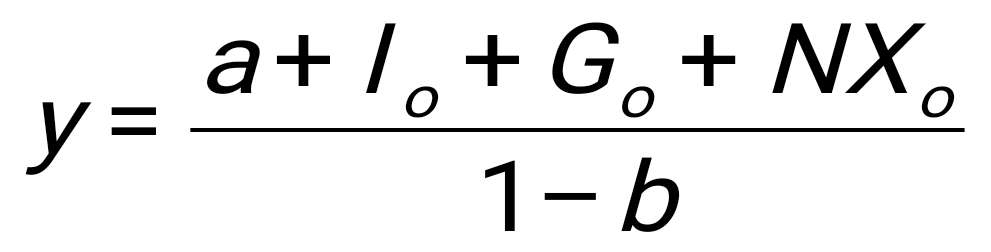 والمعادلة السابقة تمثل معادلة الدخل التوازني .
:مثال: في اقتصاد مكون من أربع قطاعات وجد أن مكونات الانفاق تتحدد كما يلي
( 1 ) دالة الاستهلاك تتمثل في c = 200 + 0.8y .
( 2 ) الاستثمار وهو ثابت عند 100 دينار والإنفاق الحكومي ثابت عند 200 ريال.
( 3 ) الواردات وقيمتها 2000 ريال، والصادرات وقيمتها 1950 ريال.
المطلوب : 
( 1 ) تحديد مستوى الدخل التوازني لهذا الاقتصاد موضحاً وضع التوازن بيانياً .
( 2 ) إذا كان مستوى التشغيل الكامل (الناتج الكامن) لهذا الاقتصاد يتحدد عند 2500 ريال، فهل الاقتصاد في حالة اختلال ، وهل هناك فجوة ركودية أو تضخمية ، وما قيمته تلك الفجوة ، وكيف يمكن علاجها .
( 3 ) إذا كان مستوى التشغيل الكامل لهذا الاقتصاد يتحدد عند 1850 ريال،ففي هذه الحالة، هل يعاني الاقتصاد من فجوة ركودية أو تضخمية، وما قيمته تلك الفجوة ؟؟ وكيف يمكن علاجها .
إجابة المطلوب رقم ( 1 ) : 
حيث أن a = 200  ، Io = 100  ، Go = 200  ، m = 2000 ، x = 1950  فإن :
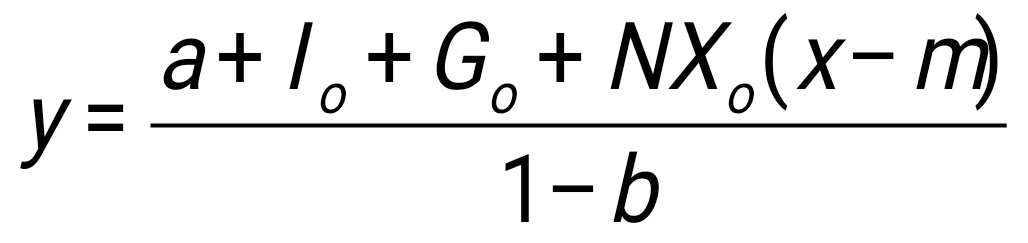 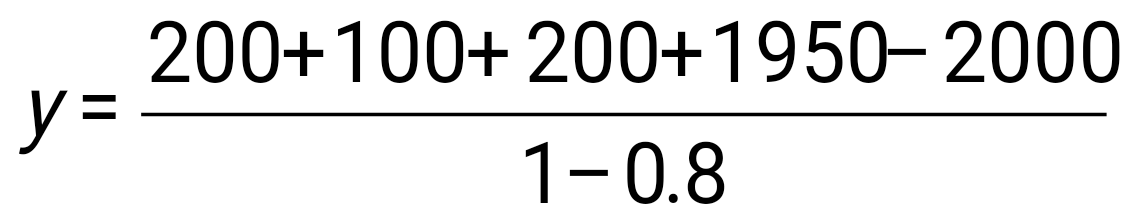 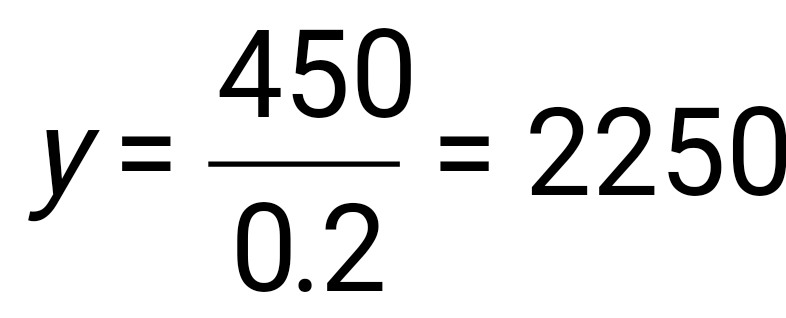 ريال
وهذا يمثل مستوى الدخل التوازني
ويمكن تمثيل مستوى الدخل التوازني في الشكل البياني التالي (كما فى الشكل ادناه)
الطلب الكلي
C + I + G + NX
y
(C + I + G + NX )1
E1
(C + I + G + NX )
شكل بياني رقم (5-2) يوضح تحديد مستوى الدخل التوازني وكيفية حدوث الفجوة الركودية وعلاجها
E
A
2250
فجوة ركودية
مستوى التشغيل الكامل
450
o45
الدخل القومي y
2250
2500
إجابة المطلوب رقم (2) :
يلاحظ من خلال الشكل البياني السابق رقم (5-2) أن مستوى الدخل التوازني = 2250 ريال وأن نقطة التوازن هي النقطة E .
وعلى هذا الأساس إذا كان مستوى التشغيل الكامل عند 2500 ريال وهو أعلى من مستوى الدخل التوازني وهو 2250 ريال ، فإن الاقتصاد الوطني يعاني من فجوة ركودية (انكماشية) ومقدار هذه الفجوة هو (2500 – 2250 = 250 ريال ) .
وتتمثل هذه الفجوة بيانياً بالمسافة (EA) ، حيث يكون عند هذه الفجوة العرض الكلي أكبر من الطلب الكلي أي أن :
y > C + I + G + NX
الفصل الخامس 
المضاعف  Multiplier
ا.


( انظر الكتاب من صفحة 129-180)
‹#›
نظرية المضاعف
نظرية المضاعف :
 التى تتلخص فى أن الزيادة فى الانفاق ستؤدى الى زيادة  أكبر فى مستوى توازن الناتج المحلى الاجمالى  وبالتالى  فأن القيمة التوازنية للناتج المحلي الإجمالي ستزداد بمقدار أكير من قيمة الزيادة في أحد مكونات الطلب الكلي ( انفاق استهلاكي، انفاق استثماري، انفاق حكومي، انفاق القطاع الخارجي).
المضاعف المبسط (البسيط): هو المضاعف لاقتصاد بسيط و هو الاقتصاد الذي يتكون من قطاعين فقط هما القطاع الاستهلاكي و القطاع الاستثماري.
الاقتصاد المغلق هو الاقتصاد الذي يتكون من ثلاث قطاعات : القطاع الاستهلاكي و القطاع الاستثماري و القطاع الحكومي.
الاقتصاد المفتوح هو الاقتصاد الذي يتكون من أربع قطاعات: القطاع الاستهلاكي و القطاع الاستثماري و القطاع الحكومي و القطاع الخارجي.
(6)
الإنفاق الكلي
(AD)
(5)
صافي الصادرات
X-M
(4)
الإنفاق الحكومي
G
(3)

الاستثمار
I
(2)

الاستهلاك
C
(1)
الناتج المحلي الإجمالي (y)
5100
-100
1300
900
3000
4800
5400
-100
1300
900
3300
5200
5700
-100
1300
900
3600
5600
6000
-100
1300
900
3900
6000
6300
-100
1300
900
4200
6400
6600
-100
1300
900
4500
6800
6900
-100
1300
900
4800
7200
ب- تحديد التوازن(الدخل) فى جانب الطلب فى الاقتصاد :
نلاحظ من بيانات الجدول اعلاه أن هناك علاقة موجبة بين الانفاق الاستهلاكى C والناتج المحلى الاجمالى Y .
أى  أن كلما ارتفع الناتج ارتفع معه الانفاق الاستهلاكى
آلية تحديد توازن الدخل:
 يتحقق توازن الدخل عندما يكون الإنتاج والإنفاق عند مستوى توازني واحد (6000) وأي نقطة تقع خلاف ذلك تعنى أن الناتج المحلى الإجمالي في حالة عدم توازن ، فعندما يكون الإنتاج أقل من الإنفاق فهذا سيؤدى إلى انخفاض المخزون ومن ثم زيادة الإنتاج والعكس صحيح في حالة أن الإنتاج يكون أزيد من الإنفاق فهذا سيؤدى إلى زيادة المخزون ومن ثم نقص الإنتاج وكلتا الحالتين عدم توازن.
رد فعل المنتجين
وضع المخزون
وضع الإنتاج الكلي مقارنة بالإنفاق
الإنفاق الكلي
( AD)
الإنتاج الكلي
(Y  )
إنتاج أكثر
في حالة نقصان
الإنتاج أقل من الإنفاق
5100
4800
إنتاج أكثر
في حالة نقصان
الإنتاج أقل من الإنفاق
5400
5200
إنتاج أكثر
في حالة نقصان
الإنتاج أقل من الإنفاق
5700
5600
لا تغيير في الإنتاج
ثابت
الإنفاق يساوي الإنتاج
6000
6000
إنتاج أقل
في حالة ارتفاع
الإنتاج أكبر من الإنفاق
6300
6400
إنتاج أقل
في حالة ارتفاع
الإنتاج أكبر من الإنفاق
6600
6800
إنتاج أقل
في حالة ارتفاع
الإنتاج أكبر من الإنفاق
6900
7200
تابع توازن الدخل القومي
جدول يحدد توازن الإنتاج 
(مليون دولار)
مبد أ المضاعف :The  Multiplier  Principleلتوصيح فكرة المضاعف سنستمر فى استخدام المثال الافتراضى السابق وبالتالى سنفترض زيادة الانفاق الاستثمارى على السلع  والخدمات ثم نوضح كيف تؤثر هذه الزيادة من خلال المضاعف على الناتج المحلى الاجمالى
(6)
الإنفاق الكلي
(AD)
(5)
صافي الصادرات
X-M
(4)
الإنفاق الحكومي
G
(3)

الاستثمار
I
(2)

الاستهلاك
C
(1)
الناتج المحلي الإجمالي (y)
5300
-100
1300
1100
3000
4800
5600
-100
1300
1100
3300
5200
5900
-100
1300
1100
3600
5600
6200
-100
1300
1100
3900
6000
6500
-100
1300
1100
4200
6400
6800
-100
1300
1100
4500
6800
7100
-100
1300
1100
4800
7200
سنفترض من اجل ذلك أن الاسعار ثابته ، ,ان قطاع الاعمال فى هذه الدولة الافتراضية قرر زيادة استثماراته بمقدار 200 مليون دولار اضافة الى الاستثمار الاجمالى السابق والبالغ 900 مليون دولار ، وتتلخص نظرية المضاعف فى الناتج المحلى الاجمالى سيزداد بمقدار اكبر من قيمة الزيادة فى الاستثمار ، وستكون قيمة المضاعف عبارة ن نسبة التغير فى الناتج المحلى الاجمالى التوازنى الى التغير فى الانفاق  الاستثمارى  ما يطلق عليه فى هذه الحالة مضاعف الاستثمار : Mr = ∆Y/∆I800/200=4مليون دولار
الانفاق الكلى بالريال  (C+I+G+(X-M))
C+I1+G+(X-M)خط ()E1
C+I+G+(X-M)
E0
a=100
45ْ
الناتج المحلى الاجمالى بالدولارy)
6800
0
6000
شكل يوضح تحرك خط الانفاق
الناتج المحلى الاجمالى
ويوضح الشكل اعلاه اثر المضاعف نتيجة لزيادة الانفاق الاستثمارى بمبلغ 200 مليون دولار ، اذا  
ادت الزيادة الى تحرك خط الانفاق الكلى من C+I0+G+(X-M) الى  C+I1+G+(X-M)
ومن ثم ارتفاع المستوى التوازنى للناتج المحلى الاجمالى من E0 الى E1 بزيادة قدرها 800  مليون دولار 
، وهكذا نستطيع إيجاد قيمة المضاعف عن طريق قسمة التغير فى الدخل على التغير فى الانفاق
Mr = ∆Y/∆G=800/200=4مليون دولار 
وهذا يعنى أن أى زيادة قدرها دولار واحد فى الاستثمار سوف تؤدى الى زيادة الناتج المحلى الاجمالى
 بمقدار 4  دولار
0
قوانين المضاعف للتغير فى الانفاق لاستهلاكى – الاستثمارى – الحكومى :
مضاعف الاستهلاك:
Mr= ∆Y/∆C
مضاعف الاستثمار:
Mr= ∆Y/∆I
مضاعف الإنفاق الحكومي:
Mr= ∆Y/∆G
مضاعف الضريبة:
Mr=∆Y/∆T
اولاً:أيضاً هناك صيغ أخرى لقانون المضاعف   فى الاقتصاد مغلق :
Mr= 1/1-bمضاعف الإنفاق (استهلاك، استثمار، انفاق حكومي)
Mr= -b/1-b  مضاعف الضريبة الثابتة
Mr= 1/1-b+bt  مضاعف الضريبة النسبية
Mr= -b/1-b+bt  مضاعف الضريبة النسبية والثابتة
مضاعف الميزانية = مضاعف الضريبة الثابتة+ مضاعف  الانفاق الحكومى 
مضاعف الانفاق الحكومى + مضاعف الضرائب  أى :
Mr  = 1/1-b+ -b/1-b= 1-b/1-b =1
يمكن الجمع بين الضريبة الثابتة والنسبية وايجاد الدخل التوازنى  اقتصاد مغلق رياضياً كالاتى :-
Y = 1\(1 - b + bt) [a - bTo + Io + Go]
أمثلة متنوعة  عن ألمضاعف :-
مثال(1)
بافتراض أن لدينا اقتصاد مغلق، و أن الحكومة قامت بزيادة إنفاقها بمبلغ 400مليون دولار، فإذا علم أن الميل الحدي للاستهلاك هو 80%.
المطلوب:
اوجد قيمة المضاعف لهذا الاقتصاد.
ب- اوجد مقدار التغير في القيمة للدخل الناتج  عن زيادة الإنفاق الحكومي.
-قيمة المضاعف (في اقتصاد مغلق):
Mr =1/1-b = 1/(1-0.80) = 1/0.20 = 5
ب- مقدار التغير في القيمة التوازنية للناتج المحلي الإجمالي بسبب زيادة الإنفاق الحكومي:
Mr = ∆Y/∆G
∆Y = ∆G * Mr
∆Y = 400 * 5 = 2000
تابع للمثال السابق :
ماذا يحدث لمستوى الدخل التوازني إذا ارتفع حجم الإنفاق الحكومي إلى 50؟
بما أن مقدار التغير في G = 50، و بما أن قيمة مضاعف التجارة الخارجية = 2.5:
يكون مقدار التغير في الدخل 125= (*502.5)
إذن الدخل التوازني الجديد:
1000+ 125= 1125
مثال:(4)
 افترض أن الانفاق الحكومي 200مليون وأن الميل الحدي للاستهلاك هو 75% فما هو الدخل التوازني:
                                         1                        1
معادلة المضاعف  =  ـــــــــــــــــــــــــــ        =  ـــــــــــــــ     = 4
                             1 – MPC                25%
 
         الدخل التوازني =    200*    4=    800
مثال(5)
اذا قررت الحكومة بزيادة الضرائب بمبلغ 400ريال، فإذا علم أن الميل الحدي للاستهلاك هو 80% وكان الدخل التوازنى 8000مليون ريال
المطلوب:
أ-أوجد قيمة المضاعف لهذا الاقتصاد.
ب- أوجد الدخل التوازنى الجديد
الحل
Mr =-b/1-b = -0.8/(1-0.80) = -4
اثر الضريبة4 * 400 = -1600-
التوازن الجديد 8000- 1600 = 6400
ثانياً قوانين اقتصاد مفتوح:-
Mr= 1/1-b+m مضاعف الإنفاق (استهلاك، استثمار، انفاق حكومي) مضاعف الاقتصاد المفتوح 
Mr= -b/1-b+m مضاعف الضريبة الثابته 
Mr=1/1-b+bt+m مضاعف الضريبة النسبية
Mr=-b/1-b+bt+m مضاعف الضريبة النسبية والثابته
Mr=1/1-b+bt+m فى حالة الافتصاد المفتوح مع وجود ضرائب ثابته ونسبية
ملاحظة: الواردات هي دالة في الدخل و تأخذ الشكل التالي:
 M= Mo +mY
حيث: 
Mo: الواردات التلقائية التي قد تكون في شكل مساعدات و إعانات من دولة إلى أخرى
m : الميل الحدي للاستيراد و الذي يوضح التغير في الواردات نتيجة التغير في الدخل بوحدة واحدة.
يمكن الجمع بين الضريبة الثابتة والنسبية وايجاد الدخل التوازنى  اقتصاد مفتوح رياضياً كالاتى :-
Y = 1\(1 - b + bt+m) [a - bTo + Io + Go   + (X0-M0)]
يمكن اشتقاق الضريبة النسبية وايجاد الدخل التوازنى  اقتصاد مفتوح رياضياً كالاتى :-
Y = 1\(1 - b +bt+ m1) [a - bTo + Io + Go + Xo - mo] 
وفى هذه الحالة  يكون المضاعف الاقتصاد المفتوح  ذو اربعة قطاعات مع وجود ضرائب  ثابته  ونسبية يصبح  المضاعف كالاتى :-
Mr  =  -b/1-b+bt+m
وفى حالة الاقتصاد المفتوح مع وجود ضرائب ثابتة ونسبية يصبح المضاعف كالاتى :-
Mr = -b/1-b+bt+m
المضاعف العكسي:
هو التأثير الذي يحدث للقيمة التوازنية للناتج المحلي الإجمالي بسبب (الانخفاض) في أحد مكونات الإنفاق أو الطلب الكلي، حيث نجد أن القيمة التوازنية للناتج المحلي الإجمالي تنخفض بمقدار أكبر من الانخفاض في أحد مكونات الطلب الكلي.
ثالثاً كيفية تحديد الدخل التوازنى :-
تحديد مستوى الدخل التوازني في 4 قطاعات
1) Y = C + I + G + X - M2) C = a + b (Y-T)3) I = Io4) G = Go5) T = To6) X = Xo7) M = mo + m1(Y)
إذن تكون معادلة تحديد مستوى الدخل التوازني في اقتصاد مكون من 4 قطاعات:
Y = 1\(1 - b + m1) [a - bTo + Io + Go + Xo - mo]
مثال(2)
1) Y = C + I + G + X - M2) C = 100 + 0.75 (Y-T)3) I = 2004) G = 1005) T = 1006) X = 1007) M = 25 + 0.15(Y)
الحل
MPC = 0.75 , MPI = 0.15
إذن تكون معادلة تحديد مستوى الدخل التوازني في اقتصاد مكون من 4 قطاعات:
Y = 1\(1 - b + m1) [a - bTo + Io + Go + Xo - mo] 
 Y* = 1 \ (1-0.75+0.15) [100 -0.75(100) +200 +100 +100 -25] 
الدخل التوازنى =  Y* = 2.5(400)Y* = 1000
2) C = 100 + 0.75 (Y-T) C*= 100+0.75(1000-100)C* = 775 S* = Y* - C* -T= 1000-775-100S* = 125
M*= 25+0.15(1000)M*=175
شروط التوازن:
1) Y = C + I + G + X - M1000 = 775 + 200 + 100 + 100 - 1751000=1000
تمارين محلولة واجبات 
التمرين الثالث3
-أعطيت لك المعلومات التالية عن إقتصاد ما :
Y= C+I+G+(X-M)
C= 0.9 Yd
Yd =Y-T
I = 100 , G =540,   (X-M) = -40  ,  T = 0.33 Y
 أوجد الاتى :
أ- مستوى الدخل التوازنى ؟
ب- قيمة الاستهلاك وحصيلة الضرائب .
الحل التمرين الثالث:
أ- مستوى الدخل التوازنى Y
Y= 1/1-b+bt(a+I+G+(X-M)
Y = 1/1-0.9+0.9(0.33)(100+540-40)=1/0.4(600)= 1500
Y =2.5*600 =1500
Y= 1500
ب- قيمة الاستهلاك  وحصيلة الضرائب 
Yd  = (Y-T)  =1500- 495 = 1005 الدخل المتاح 
قيمة  الاستهلاك = C = 0.9 (1005) = 904.5 
حصيلة الضريبة = T = 0.33( 1500)  = 495
التمرين الرابع
2-أفترض أن لدينا النموذج التالى لاقتصاد مغلق يتكون من ثلاث قطاعات :
الاستهلاك والاستثمار والإنفاق الحكومى وكانت البيانات المتوفرة كالتالى :-
C= 20+0.8 Yd
I = 140, G = 100 , T = 10 
 أوجد الاتى :
أ- قيمة الناتج المحلى الاجمالى (Y) ؟
ب-  لنفترض أن الانفاق الحكومى ارتفع الى 150أوجد قيمة الناتج المحلى الجديد .
الحل للتمرين الرابع
أ- قيمة الناتج المحلى الاجمالى Y 
Y = 1/1-b ( a-bt+1+G+(X-M)
Y = 1/ 1-0.8 (20- 0.8(10)+140+100) = 1/0.2 (260-8) = 5*252 = 1260 
Y =  1260
ب-  لنفترض أن الانفاق الحكومى ارتفع الى 150 أوجد قيمة الناتج المحلى الجديد .
قيمة الناتج المحلى الجديد  Y*=    1/ 1-b ( a-bt+I+ G0)
Y*  = 1/1-0.8 ( 20 – 0.8(10) + 140+150 ) 
Y*  = 1/0.2 ( 310-8)   = 5( 302)  = 1510
التمرين الخامس
افترضأن النموذج التالى يمثل اقتصاد دولة ما :
1) )Y = C + I + G + X – M
C= 200+0.7Yd
T= 4+0.2 Y
G =100 , I = 50  , X = 60
M = 10+0.3 Y
المطلوب :-
1- احسب قيمة المضاعف 
2- أوجد قيمة الدخل التوازنى (Y)
3- افترض أن الاستثمار انخفض بمقدار (20) , وضح كيف سيؤثر ذلك على مستوى الدخل
الحل للتمرين الخامس:
Y = C + I + G + X – MMr=-b/1-b+bt+m مضاعف الضريبة النسبية والثابته
قيمة المضاعف = Mr=-b/1-b+bt+m مضاعف الضريبة النسبية والثابته
Mr  = -0.7/1-0.7+(0.7*0.2)+0.3= -0.95
احسب الدخل التوازنى =Y= 200+0.7(Y-4-0.2)+50+100+60-10-0.3y 
Y = 0.7Y+0.14Y+0.3Y = 397.2
0.74 Y = 397.2
Y = 397.2/0.74  = 536.75
Y  = 536.75
3- افترض أن الاستثمار انخفض بمقدار (20) , وضح كيف سيؤثر ذلك على مستوى الدخل 
بافتراض انخفاض الاستثمار بمقدار (20) 
 Mr= ∆Y/∆I= -(20)* -0.95  =19

سوف يؤثر على الدخل بمقدار الانخفاض Y-I= 536.75- 19= 517.75
للتاكد من الحل :- 
Y=C+I+G+(X-M)
Y= 536.75
Yd= (Y-T) = 536.75-4+0.2(536.75)  = 536.75-4+107.35= 425.4
C = 200+0.7Yd= 200+0.7(425.4) = 497.78
T= 107.35
M= m0+my = 10+0.3(536.78)= 171.03 
Y= C+I+G+(X-M) = 536.78 = 497.78+ 50+100+(60-171.03 ) = 707.78-171.03= 536.78
التمرين السادس 6
افترض الاقتصاد التالى الذى لا يوجد أى نوع من الضرائب :
Y= C+I+G+X-M
C= 100+0.7Yd
Yd= Y-T
T=0  ,I=200 , X= 100, G= 300 , M = 50+0.10Y
المطلوب : 
اولاً : تحديد قيمة ما يلى :
1- مضاعف الانفاق الاستهلاكى =1237.5
2- الناتج المحلى الاجمالى =1625
3- الدخل المتاح =Y-T= 1625-0=1625
الحل للتمرين السادس  :
MPC = 0.7, MPM= 0.10
إذن تكون معادلة تحديد مستوى الدخل التوازني في اقتصاد مكون من 4 قطاعات:
Y = 1\(1 - b + m1) [a - bTo + Io + Go + Xo - mo] 
 Y* = 1 \ (1-0.7+0.10) [100 -0.75(0) +200 +300+100 -50] 
Y* = 2.5*650=)Y* = 1625
2) C* = 100 + 0.7(1625-0)=1237.5
S* = Y* - C* -T= 1625-1237.5-0=387.5S* = 387.5
M*= 50+0.10(1625)=212.5M*=212.5
شروط التوازن:
1) Y = C + I + G + X - M1625= 1237.5+ 200 + 300+ 100 – 212.51625=1625
الفصل السادس
العرض الكلى 
(انظر الكتاب من صفحة  183-206)
ا.
‹#›
الطلب الكلى والعرض الكلى
Aggregate Demand ,Aggregate Supply
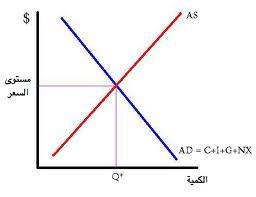 توازن العرض الكلي و الطلب الكلي
سنقوم بعرض دمج الطلب الكلي مع العرض الكلي لتحديد مستوى توازن الناتج المحلي الإجمالي
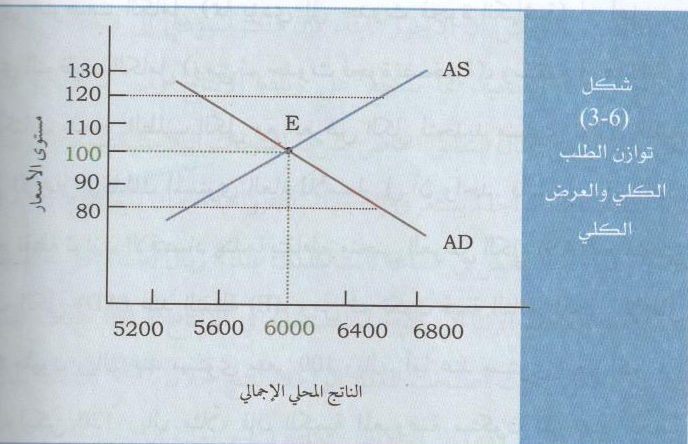 منحنى العرض الكلي
يوضح منحى العرض الكلي : كمية السلع و الخدمات النهائية التي يرغب المنتجون في بيعها عند كل مستوى سعري.
و يوضح منحنى العرض الكلي العلاقة بين 
المستوى العام للأسعار 
الكمية المعروضة من الناتج المحلي 
 مع إفتراض ثبات جميع العوامل الأخرى نلاحظ أنه و مع إرتفاع اسعار السلع فإن المنحنى يتزايد من أسفل إلى اعلى و من اليسار لليمين, أي أن الكمية المعروضة من السلع تميل إلى الزيادة مع إرتفاع مستويات الأسعار
منحنى العرض الكلي
شكل يوضح منحنى العرض الكلى
العوامل التى تؤثر على أنتقال منحنى العرض الكلي(باختصار )
يمكن تحديد عدد من العوامل التي تؤدي إلى تحرك منحنى العرض منها: 
معدل الأجر النقدي : 
عندما ترتفع معدلات الأجور فإن تكاليف الإنتاج تزيد مما يؤدي إلى تقليل هامش الربح لدى المؤسسات الإنتاجية فتقل الكمية المعروضة و ينتقل منحنى العرض لليسار
إنتقال منحنى العرض الكلي ( باختصار )
2. التغير في أسعار مدخلات الإنتاج الأخرى

يؤدي إرتفاع ( إنخفاض ) اسعار المدخلات إلى إنتقال منحنى العرض الكلي إلى اليسار ( اليمين ) 

3. التقنية و الإنتاجية 
يؤدي تقدم و تطور التقنية إلى زيادة الإنتاجية و من ثم أنتقال منحنى العرض الكلي لليمين
العوامل التى تؤثر على إنتقال منحنى العرض الكلى( بالتفاصيل) 
عندما يحدث تغير فى أحد هذه العوامل الاخرى ، فأن المنحنى فى هذه الحالة ينتقل للأعلى يساراً  أو للاسفل يميناً ، حسب طبيعة التغير الحاصل
العوامل التى تؤدى الى تحرك منحنى العرض :-
1_ معدل الاجر النقدى :-
يتمتمع منحنى العرض الكلى بميل موجب نتيجة للعلاقة الطردية بين المستوى العام للاسعار والكمية المعروضة عند مستوى معين من الاجور واسعار مدخلات الانتاج الاخرى .
وتعتبرالاجور من اهم محددات منحنى العرض الكلى لان عنصر العمل يعتبر من العناصرالتى تحدد تكلفة الانتاج ، فعندما ترتفع معدلات الاجور فأن تكاليف الانتاج الكلية ترتفع ،مما  يؤدى 
الى تقليل هامش الربح لدى المؤسسات الانتاجية ، وبالتالى تقل الكمية المعروضة وينتقل منحنى العرض الكلى يساراً .
2- التغير فى اسعار مدخلات الانتاج الاخرى :-
يؤدى إرتفاع ( إنخفاض ) اسعار مدخلات الانتاج الى إنتقال منحنى العرض الكلى الى اليسار ( اليمين ) فعند ارتفاع اسعار الطاقة على سبيل المثال والتى تعتبر من أهم مدخلات الانتاج ، فان ذلك يؤدى الى إنتقال منحنى العرض الى ناحية اليسار أى سينخفض الانتاج ومن ثم العرض الكلى فى الاقتصاد كما حدث فى عقد التسعينات خلال حرب الخليج العربى .
AS1
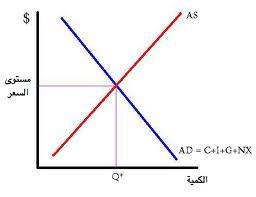 B
120
A
شكل يوضح انتقال منحنى العرض نتيجة لارتفاع معدلات الاجور
100
5500
AS
6000
4- التقنية الانتاجية :
يؤدى تطور وتقدم التقنية الى زيادة الانتاجية ومن ثم انتقال منحنى العرض الكلى الى اليمين / فمثلاً اذا استحدثت تقنية جديدة تؤدى الى تجسن انتاجية العامل فى الساعة ، بافتراض أن الاجور ثابتة ، فأن ذلك سؤدى الى إنخفاض تكاليف الانتاج وزيادة الربحية ، مما يشجع على زيادة الانتاج ومن ثم زيادة الكمية المعروضة .وبالتالى يؤدى الى انخفاض تكاليف الانتاج  والتى ستدفع بمنحنى العرض الكلى للتحرك الى اليمين حيث ان تحسن الارباح سيشجع على زيادة الانتاج .
توازن الطلب الكلى والعرض الكلى
Aggregate Demand ,Aggregate Supply   Equilibrium 
يمكن تلخيص حالة التوازن فى العرض الكلى والطلب الكلى على حسب الشكل اعلاه والجدول حيث 
يتضح من خلالهم ان التوازن يتحقق عند النقطة E حيث يكون المستوى العام للاسعار 100 ريال  
ويكون الناتج الاجمالى التوازنى عند 6000  ريال
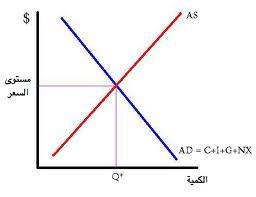 E
100
انظر فى الكتاب صفحة 188-191
6000
5600
6400
Y
الناتج المحلى الاجمالى
التغير فى المستوى العام للاسعار
مستوى توازن العرض والطلب
اجمالى الكمية المعروضة ( مليون ريال )
أجمالى الكمية المطلوبة ( مليون ريال )
مستوى الاسعار
يرتفع
الطلب اكبر من العرض
5600
6400
80
يرتفع
الطلب اكبر من العرض
5800
6200
90
ثابت
الطلب يساوى العرض
6000
6000
100
يقل
العرض اكبر الطلب
6200
5800
110
يقل
العرض أكبر الطلب
6400
5600
120
جدول 1-6 توازن العرض الكلى والطلب الكلى
انظر صفحة فى الكتاب 188-191
الفجوة التضخمية والفجوة الانكماشية .... مرة أخرى
‹#›
اولا ً الفجوة الإنكماشيةThe Deflationary Gap
التشخيص
المستوى التوازني للناتج المحلى الاجمالى < اقل من مستوى 
التوظف الكامل
الإقتصاد يعيش حالة بطالة
الإقتصاد يعاني من ”فجوة انكماشية“  .
مقدار الزيادة في الطلب الكلّي اللازمة لنقل الإقتصاد من 
وضعه التوازني الحالي إلى وضع التوظف الكامل الأعلى منه
الفجوة
 الإنكماشية
C+I+G+(X-M)زيادة في أي بند من بنود الطلب الكلّي
من خلال سياسات مالية أو نقدية توسعية .
الحل
‹#›
توازن الطلب الكلي مع العرض الكلي عند مستوى التوظيف الكامل
تعديل الفجوة الانكماشية
ضعف الإنفاق الإستهلاكي،الاستثماري، الحكومي
سببها
عند مستوى أقل من مستوى التوظف الكامل إذن الاقتصاد سوف يعاني من البطالة
نقطة التوازن
شكل يوضح حالة اقتصاد يعانى من فجوة انكماشية
YF
1-فجوة انكماشية
المستوى العام للاسعار
AS
E
B
فجوة انكماشية
AD
الناتج المحلى الاجمالى
7000
6000
الانفاق الكلى
C+I+G+(X-M)1
C+I+G+(X-M)0
E
شكل رقم a-4-6
فجوة انكماشية
الناتج المحلى الاجمالى
6000
7000
2-مستوى التوازن عند مستوى التوظف الكامل وفى هذه الحالة لا توجد فجوة تضخمية او انكماشية
YF
المستوى العام للاسعار
AS
E
شكل رقم b-4-6
AD
الناتج المحلى الاجمالى
7000
الانفاق الكلى
C+I+G+(X-M)1
E
E
الناتج المحلى الاجمالى
7000
حالة اقتصاد يعانى من فجوة انكماشية
YF
YF
AS
المستوى العام للأسعار
الانفاق الكلى
E
E
B
فجوة انكماشية
فجوة انكماشية
AD
7000
7000
6000
6000
الناتج المحلى الإجمالي
الناتج المحلى الإجمالي
‹#›
حالة توازن الطلب الكلى مع العرض الكلى عند مستوى التوظف الكامل
YF
YF
AS
E
المستوى العام للأسعار
الانفاق الكلى
E
AD
7000
7000
الناتج المحلى الإجمالي
الناتج المحلى الإجمالي
‹#›
تعديل الفجوة الانكماشية
‹#›
د/ محمد سلام مبادىء اقتصاد كلى - الفصل السادس العرض الكلى
تعديل الفجوة الانكماشية
وتعديل الفجوات بهذه الطريقة يأخذ وقت طويل ,ونادر ما يحدث بسبب قوانين العمل , أو تدخل الحكومة في الاسعار.
وعندما تكون وتيرة انخفاض الاسعار والاجور بطيئة فإن الاقتصاد يشهد فترة طويلة من انخفاض الانتاج الفعلي الذى سيكون أقل من الذى يمكن تحقيقه في حالة توظيف الموارد بالصورة المثلى كما هو موضح بالمسافة AB بالشكل المجاور
P
YF
مستوى الاسعار
A
120
B
F
AD
5000
6000
الناتج المحلى الإجمالي
‹#›
توازن الطلب الكلي مع العرض الكلي عند مستوى التوظيف الكامل
علاج الفجوة الانكماشية :
اولاً السياسة المالية والتوازن الاقتصادي:
اتباع سياسة توسعية فى حالة الفجوة الانكماشية 
إذا كان الاقتصاد يعاني من فجوة انكماشية فإن الدولة تطبق سياسة مالية توسعية عن طريق زيادة الإنفاق الحكومي أو تخفيض الضرائب مما يؤدي إلى زيادة الإنفاق الكلي.
ثانيا ًتعديل  الفجوة التضخميةThe Inflationary Gap
المستوى التوازني للناتج المحلى الاجمالى > اكبر او أعلى  من مستوى 
التوظف الكامل
الإقتصاد يعيش حالة تضخم
الإقتصاد يعاني من ”فجوة تضخمية“  .
التشخيص
مقدار النقص في الطلب الكلّي اللازمة لنقل الإقتصاد من 
وضعه التوازني الحالي إلى وضع التوظف الكامل الأقلّ منه
الفجوة
 التضخمية
C+I+G+(X-M)تخفيض في أي بند من بنود الطلب الكلّي
من خلال سياسات مالية أو نقدية انكماشية .
الحل
‹#›
اتباع وتطبيق سياسة مالية إنكماشية فى حالة ظهور فجوة تضخمية
السياسة المالية والتوازن الاقتصادي:
الفجوة التضخمية:
إذا كان الاقتصاد يعاني من فجوة تضخمية فإن الدولة تطبق سياسة مالية انكماشية عن طريق تخفيض الإنفاق الحكومي أو زيادة الضرائب مما يؤدي إلى انخفاض الإنفاق الكلي.
حالة اقتصاد يعانى من فجوة تضخمية
YF
YF
AD
فجوة تضخمية
E
AS
E
B
المستوى العام للأسعار
الانفاق الكلى
فجوة تضخمية
8000
7000
7000
8000
الناتج المحلى الإجمالي
الناتج المحلى الإجمالي
‹#›
تعديل الفجوة التضخمية
P
YF
F
مستوى الاسعار
E
B
AD
الناتج المحلى الإجمالي
‹#›
توازن الطلب الكلي مع العرض الكلي عند مستوى التوظيف الكامل
الفجوة التضخمية
تحدث الفجوة التضخمية عندما يكون الطلب الكلي مرتفع  و يتحقق مستوى التوازن عند نقطة أعلى من التوظيف الكامل
التضخم الركودي من جانب الطلب
ارتفاع اسعار عوامل الإنتاج
زيادة في الطلب الكلي
تزداد الأجور نتيجة لزيادة الطلب على الأيدي العاملة
زيادة التكاليف بشكل عام
خفض الإنتاج و زيادة أسعار السلع والخدمات
التضخم الركودي من جانب الطلب
التضخم الركودى الناتج من جانب الطلب
من العرض السابق لعلاج الفجوة التضخمية يتبين أهمية أن لا يكون هناك زيادة كبيرة في الطلب الكلى عند تحقق حالة التوازن في المدى الطويل ( عند النقطة F )حتى لا يتحرك منحنى الطلب الكلى ويختل التوازن من جديد كذلك يلاحظ من الشكل السابق انه عندما تنقل نقطة التوازن من E إلى F فإن مستوى الناتج المحلى الإجمالي يقل في حين يرتفع مستوى الاسعار حيث تسمى هذه الظاهرة بالتضخم الركودى.
وتنتج حالة التضخم الركودى عندما يكون هناك زيادة في الطلب الكلى أكثر من الطاقة الانتاجية الحالية للاقتصاد فتزداد الاجور نتيجة لزيادة الطلب على الأيدي العاملة كما ترتفع أسعار عوامل الانتاج الاخرى فترتفع تكاليف الانتاج فيلجا رجال الاعمال الى خفض الانتاج وزيادة أسعار السلع والخدمات مما ينتج عن ما يعرف بالتضخم الركودى في الاقتصاد
‹#›
التضخم الركودي من جانب العرض
انخفاض الناتج المحلي الإجمالي
تحرك منحنى العرض إلى اليسار
ارتفاع تكاليف الإنتاج
حدوث نتجية غير حميدة من جهتين
ترتفع الأسعار بهدف خفض الطلب الكلي
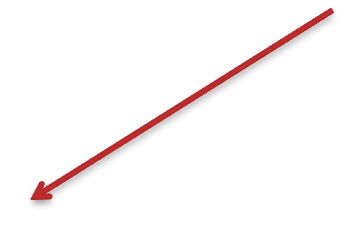 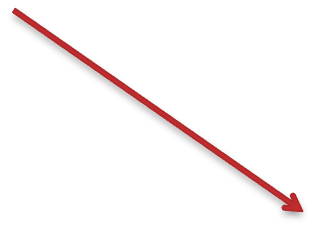 هذا ما يعرف بالتضخم الركودي من جانب العرض
ارتفاع معدلات الأسعار
انخفاض مستوى الإنتاج
التضخم الركودى الناتج من جانب العرض
يعتقد بعض الاقتصاديين ان التضخم الركودى الذى ساد أمريكا في عقدى السبعينيات والثمانينيات نتيجة لارتفاع أسعار الطاقة ممثلة في ارتفاع اسعار البترول في الفترة 1973 – 1979 حيث ادى ذلك لارتفاع تكاليف الانتاج ومن ثم انتقال منحنى العرض الكلى الى اليسار وهو ما نتج عنه انخفاض الناتج المحلى الإجمالي مما دفع الاسعار الى الارتفاع وبالتالى حدوث توازن جديد عند النقطة A
P
مستوى الاسعار
A
P1
E
AD
الناتج المحلى الإجمالي
‹#›
YF
3-الفجوة التضخمية
المستوى العام للاسعار
AS
E
B
شكل رقم c-4-6
فجوة تضخمية
AD
الناتج المحلى الاجمالى
7000
8000
الانفاق الكلى
C+I+G+(X-M)1
YF
E
B
E
الناتج المحلى الاجمالى
7000
8000
هل يملك الاقتصاد آلية للتصحيح الذاتي
عندما تطول فترة الكساد وتتعمق ويزيد عدد العاطلين في تمسكهم بأجور مع عدم قدرة أصحاب الاعمال على دفع هذه الاجور بسبب ضعف الطلب الكلى.
في نهاية الامر سيقبل العمال الاجور المتدنية كما سيضطر أصحاب الاعمال الى تخفيض أسعار السلع والخدمات.
وحدث ذلك الأمر خلال فترة الكساد الكبير في عقد الثلاثينيات من القرن العشرين.
وهناك بعض الآراء التي تنادى بضرورة تدخل الدولة في حالة حدوث كساد في الاقتصاد وأنه ليس من الحكمة الانتظار لتدنى الأسعار والاجور لإزالة الفجوة الانكماشية , ولكن الجدل قائم حول كيفية وحجم وتوقيت التدخل
‹#›
أثر التضخم على مضاعف الانتاج
وفقا لمفهوم نظرية المضاعف أن الزيادة في الإنفاق ستؤدي إلى زيادة أكبر في مستوى توازن الناتج المحلي الإجمالي 
 ونجد أن التضخم يؤثر سلبا على تلك الزيادة التى تحدث في الناتج المحلى الإجمالي بفعل أثر المضاعف
‹#›
أثر التضخم على مضاعف الانتاج
نجد أن التضخم يؤثر سلبا على الزيادة التى تحدث في الناتج المحلى الإجمالي بفعل أثر المضاعف فبدلا من زيادة الناتج المحلى الإجمالي من  6000 مليون ريال إلى  6800 مليون ريال نتيجة لزيادة الانفاق بمقدار 200 مليون ريال , نجد أن الناتج المحلى الإجمالي يزيد الى 6600 مليون ريال وذلك بسبب وجود تضخم في الاقتصاد وذلك لان الزيادة في الاسعار تقوم بسحب جزء من الزيادة في الطلب الحقيقي بسبب تآكل القوة الشرائية لدخل المستهلك , وكذلك انخفاض الصادرات بسبب ارتفاع الاسعار المحلية مقارنة بالأجنبية
P
مستوى الاسعار
800
A
100
E
الناتج المحلى الإجمالي
‹#›
الفصل السابع 
البطالة والتضخم
انظر  الكتاب من صفحة 209-250
ا.
‹#›
البطالة والتضخم
Unemployment andInflation
اولاً: البطالة : Unemployment
 أولاً :- تعريف البطالة .
 ثانياً :- أنواع البطالة .
 ثالثاً :- العلاقة بين التضخم والبطالة
أولا ً : تعريف البطالة
هي التعطيل أو التوقف الجبري عن العمل لجزء من القوة العاملة في المجتمع بالرغم من القدرة على العمل ، و الرغبة في العمل، والبحث عنه .
 معدل البطالة Unemployment Rate 
وتقاس البطالة في العادة بما يسمى بــمعدل البطالة.(Unemployment Rate  ) .
معدل البطالة  =  ( عدد العاطلين عن العمل /  إجمالي القوة العاملة)عدد العاطلين + عدد المشتغلين) )  x 100  
و القوة العاملة من السكان هم جميع القادرين على العمل و الراغبين فيه و الباحثين عنه ، ويتم في العادة استبعاد الأطفال دون سن 15 سنة و كبار السن و المتقاعدين و العاجزين و ربات البيوت غير الراغبات في العمل و الطلاب بأنواعهم .
ثانيا ً / أنواع البطالة :
1- البطالة الاحتكاكية   Fractional Unemployment
هذه البطالة ناتجة عن انتقال بعض أفراد القوة العاملة من عمل إلى عمل آخر بسبب تطورات ظروف العمل مثل حدوث التطور التكنولوجي و الرغبة في وظيفة أفضل بعد الحصول على مؤهل علمي أعلى أو الرغبة في الانتقال من منطقة إلى أخرى أو التوسع في بعض الصناعات .
2- البطالة الهيكلية   Structural Unemploymentتعرف البطالة الهيكلية على أنها حالة تعطل في أجزاء من القوة العاملة بسبب تطورات تؤدي إلى اختلاف متطلبات هيكل الاقتصاد القومي عن طبيعة العمل المتوفرة .
3- البطالة الموسمية  Seasonal Unemployment هذه البطالة تظهر في موسم و تختفي في موسم آخر ، فمثلا ً في أوقات جنـْي محصول الحمضيات يزداد الطلب على العمال الزراعيين ثم يقل الطلب عليهم حتى مجيء موسم محصول آخر ، و يمكن تفادي مثل هذا النوع من البطالة بانخراط العاملين أو تدريبهم على أعمال أخرى يمكن مزاولتها بعد انتهاء الموسم الإنتاجي للسلعة التي يشتغلون فيها أساسا ً .
4- البطالة المقنعة Disguised Unemployment
و هي التحاق أشخاص بوظائف معينة يتقاضون عليها أجورا ً بالرغم من أنهم لا يساهمون في الإنتاج على الإطلاق ، فمثلا ً وظيفة تحتاج إلى موظف واحد فقط و يتم توظيف ثلاث أشخاص فيها ، و من ثم ّ اثنين منهم يعانون من بطالة مقنعة .
5- البطالة الدورية Unemployment Cyclical
يظهر هذا النوع متأثرا بحركة الاقتصاد القومي ومسيرة نموه. فعند دخول الاقتصاد في دائرة الركود والتراجع تظهر البطالة الدورية، وحينما يشهد الاقتصاد حالة الرواج والازدهار، فإن هذه البطالة تختفي، ويسود التشغيل الكامل داخل الاقتصاد الوطني.
6- أنواع أخري للبطالة Unemployment Other Types Of
تعاني بعض الاقتصاديات وخاصة في الدول النامية من نوعين من البطالة ظهرا حديثا في الادبيات الاقتصادية.
النوع الأول:- البطالة السلوكية Behavioral Unemployment
وهي امتناع بعض العاطلين عن العمل من الالتحاق بوظائف دنيا خوفا من نظرة المجتمع، كالعمل في تنظيف الشوارع وجمع القمامة، وأعمال البناء وغيرها.
النوع الثاني:- البطالة الوافدة أو المستوردة Imported Unemployment
وهي وفود عمال من خارج الدولة  هرباً من البطالة في بلادهم ومزاحمتهم للعمال المحليين وخاصة أنهم يقبلون أجوراً تقل بكثير عما يقبله العمال المحليون
اسباب البطالة :من ابرز هذه العوامل الاتى :1- النمو السكانى  2-ارتفاع الاجور  3- الايدى العاملة  4- رفع سن التقاعد 5- عمل المرأة 6- الاستعانة بالايدى العاملة الاجنبية 7- تقييد الهجرة للخارج 8- قلة التدريب9- التقدم التقنى 

الآثار السلبية للبطالة 
يوجد للبطالة العديد من الاثار الاقتصادية والاجتماعية السلبية، ويمكن ايجاز بعضها فيما يلي:- 
1- اهدار الكثير من موارد المجتمع.
2- انخفاض الناتج المحلي الاجمالي، وذلك بسبب انخفاض حجم الاستهلاك والاستثمار.
3- انتشار الجرائم المختلفة كالسرقات،وحوادث القتل.
4- تفكك المجتمع بسبب الشعور بالظلم الاقتصادي والاجتماعي، وما لذلك من أضرار نفسية خطيرة.
ثانياً/ التضخم Inflation :
تعريف التضخم .
كيفية حساب معدل التضخم .
تصنيف التضخم .
أسباب وأنواع التضخم .
آثار التضخم .
تعريف التضخم :
 ( يعرف التضخم على أنه الارتفاع المستمر والملموس في المستوى العام للأسعار في دولة ما) .
من خلال التعريف السابق نجد أن هناك شرطان لوجود ظاهرة التضخم هما :
الشرط الأول : أن يكون الارتفاع في أسعار كافة السلع والخدمات وليس بعضها وهذا هو الذي تعنيه كلمة المستوى العام للأسعار .
الشرط الثاني : أن يكون ارتفاع الأسعار ملموس وواضح (في الغالب أكثر من 5% ) وأن يستمر لفترة زمنية طويلة .
حيث أن معدلات التضخم التي تقل عن 5% تعتبر ضمن الإطار المقبول لزيادة الأسعار ولا تترك أثراً ملموساً على القوة الشرائية للنقود (purchasing power) ولن تشكل عبئاً حقيقياً على دخول الأفراد ولن يشعر بها عامة الناس.
كيفية حساب معدل التضخم :
يتم حساب معدل التضخم في أبسط صورة عن طريق المعادلة التالية :
اولاً حساب التضخم عن طريق الرقم التجميعى البسيط 
معدل التضخم = 
المستوى العام للأسعار في سنة ما – المستوى العام للأسعار في السنة السابقة × 100
          المستوى العام للأسعار في السنة السابقة
مثال : إذا كانت تكلفة البضائع 450 ريال عام 2008 ، و400 ريال عام 2007 فأوجد الرقم القياسي لتكلفة السلعة (معدل التضخم) لعام 2008م .
الإجابة :
معدل التضخم = 450 – 400 × 100 = 12.5%
		  400
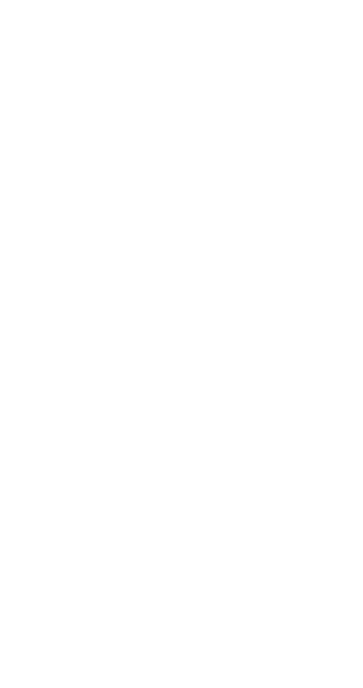 مثال )2(
الجدول التالى يوضح مقانة بين تكاليف المعيشة للسنتين 2008-2004 لثلاث مجموعات من السلع .
لايجاد معدل التضخم نقوم اولاً بايجاد الرقم القياسى لتكاليف المعيشة لسنة الاساس (2004) ولسنة المقارنة (2008)
100%= 100%*  6=  CPI(2004) = 1+3+2
  6                        1+3+2
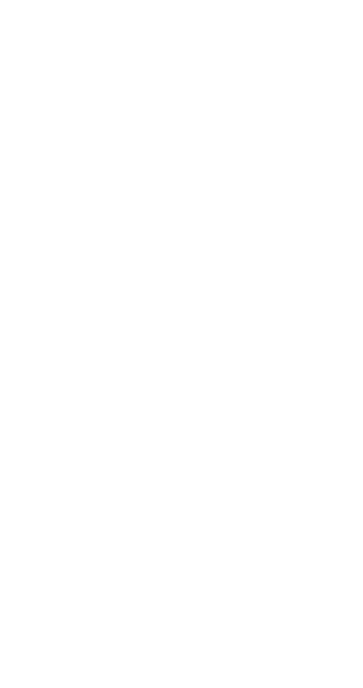 لايجاد معدل التضخم نقوم اولاً بايجاد الرقم القياسى لتكاليف المعيشة لسنة الاساس (2004) ولسنة المقارنة (2008)
100%= 150%*  90=  CPI(2008) = 2+4+3
 60                          1+3+2
معدل التضخم =                     50%    = 150-100*100
100
ثانياً : الرقم القياسى المرجح :
باستخدام نفس بيانات الجدول السابق يوضح مقارنة بين تكاليف المعيشة للسنتين 2008-2004 تبين ان انفاق الاسر السعودية على الثلاث مجموعات من السلع .
وللحصول على الرقم القياسى المرجح weighted Consumer Price Index)) نقوم بضرب اسعار السلع والخدمات فى سنة المقارنة وسنة الاساس بالوزن الترجيحى المعتمد ومن ثم يتم جمع الارقام الناتجة ، ثم نقوم بحساب معدل التضخم لعام 2008 كالتالى :
100%= 100%*  185= W CPI(2004) = 45+90+50
 185                          45+90+50
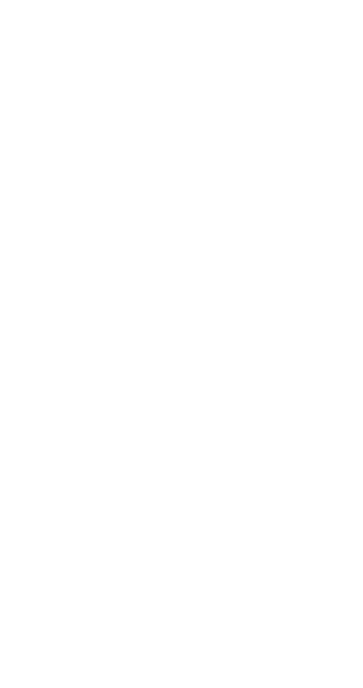 100%= 154%*  285=  WCPI(2008) = 90+120+75
 185                          45+90+50
معدل التضخم =                     54%    = 154-100*100
100
*وهذه النتيجة تعنى أن هناك زيادة فى الاسعار فى عام 2008 تصل الى (54%) مقانة بسنة الاساس ، ويفضل عادة استخدام الرقم القياسى المرجح لانه أكثر دقة وواقعية من الرقم التجميعى البسيط .
تصنيف التضخم Classification of Inflation :
 وفقاً لمعيار الأثر الملموس للتضخم يمكن تصنيف التضخم :إلى ثلاث أصناف هي :
	1.	التضخم المعتدل أو الزاحف أو المتوسط .
	2.	التضخم المتسارع .
	3.	التضخم الجامح
ويمكن الحديث بإيجاز عن كل نوع من الأنواع السابقة :
1.	التضخم المعتدل : Moderate Inflation : وهو يسمى كذلك بالتضخم الزاحف Creeping Inflation : ويتميز هذا التضخم بأنه تضخم بمعدل بسيط ويتزايد ببطء وهو في العادة لا يصل إلى حاجز المنزلتين العشريتين أي لا يصل نسبة 10% ، لذلك لا يوجد لهذا النوع آثار سلبية واضحة على الاقتصاد القومي .
2. التضخم المتسارع Galloping Inflation :
ويمثل هذا النوع تزايد مستمر ومتضاعف في المستوى العام للأسعار في فترة زمنية بسيطة يزيد فيها معدل التضخم عن 10% .
3. التضخم الجامح Hyper Inflation :
وهو يشكل زيادة كبيرة وضخمة في الأسعار قد تصل أربع منازل عشرية، كما حدث في البرازيل حيث وصل التضخم عام 1995 إلى 2148% .
بعض النتائج المترتبة على وجود التضخم  المتسارع  أو التضخم الجامح في دولة ما :
   1- فقدان هذه الدولة مصداقية التعامل في عملتها داخلياً وخارجياً. 
2- يصبح من المفيد للأفراد دوماً الاحتفاظ بأصول ملموسة بدلاً  من الاحتفاظ بالنقود، ومن هنا يتحول الأفراد نحو شراء العقارات والاستثمارات الملموسة ويحجمون عن الايداع في البنوك أو الاحتفاظ بالنقود السائلة .
   3- في حالة وجود سوق رأس مال حقيقي للأسهم في تلك الدولة يصبح من الأجدى الاستثمار في الأسهم بدلاً من الايداع في البنوك. حيث أن التضخم يسبب ارتفاع أسعار الأسهم في تعويض إلى حد ما الخسائر التي تنجم عن الاحتفاظ بالأموال السائلة .
أسباب وأنواع التضخم Types of Inflation :
 هناك أربعة أسباب رئيسية للتضخم وهي تمثل أنواع التضخم في الأدبيات الاقتصادية:-
النوع أو السبب الأول هو التضخم العائد لحجم الطلب أو ما يعرف بتضخم  سحب الطلب Demand Pull Inflation .
النوع الثاني فهو التضخم العائد للنفقة أو م يعرف تضخم دفع التكلفة Cost Push Inflation .
 النوع الثالث فهو نوع ينجم عن السببين السابقين سوياً، ويسمى التضخم المشترك Mixed Inflation. 
النوع الرابع التضخم المستورد Imported Inflation وفيما يلي سنناقش كل سبب على حدة .
( 1 ) تضخم سحب الطلب Demand Pull Inflation :
يحدث هذا النوع من التضخم عندما يكون الطلب الكلي أكبر من العرض الكلي عند مستوى التشغيل الكامل كما يؤكد ذلك جون مينارد كينز وهذا ما يؤكده الشكل البياني رقم (6-1) :
الطلب الكلي
C + I + G + NX
y
(C + I + G + NX)1
فجوة تضخمية
B
E1
(C+I+G+NX)1
(C + I + G + NX)2
L
E2
شكل بياني رقم (6-1) يوضح تحديد مستوى الدخل التوازني وكيفية حدوث التضخم وعلاجه.
(C + I + G +NX)2
مستوى التشغيل الكامل
مستوى الدخل التوازني
o45
العرض الكليY
y2
y1
يتضح من خلال الشكل البياني رقم (6-1) أن مستوى الدخل التوازني هو y1 وأن نقطة التوازن هي النقطة E1 ، ويتضح كذلك أن مستوى التشغيل الكامل هو y2 وهو أقل من مستوى الدخل التوازني ، ويترتب على ذلك حدوث فجوة تضخمية تتحدد بالمسافة (E1B) ، حيث يكون عند هذه الفجوة الطلب الكلي أكبر من العرض الكلي أي أن : 
				Y< (C + I + G + NX)
ويتحدد ذلك بالمسافة (LE2)
( 1 ) تضخم دفع التكلفة Demand Cost Push:
يحدث هذا النوع من التضخم بغض النظر ما اذا كانت المنشاة تواجه ارتفاعا فى الطلب او لا ، فان ارتفاع تكاليف الانتاج يدفع بالاسعار الى أعلى ، لهذا ينشأ التضخم الناتج بسبب ارتفاع تكاليف الانتاج ويعزى ارتفاع تكاليف الانتاج الى عدة اسباب منها
الطلب الكلي
C + I + G + NX
y
فجوة تضخمية
(C + I + G + NX)1
B
E1
(C+I+G+NX)1
(C + I + G + NX)2
L
E2
شكل بياني رقم (6-1) يوضح تحديد مستوى الدخل التوازني وكيفية حدوث التضخم وعلاجه.
(C + I + G +NX)2
مستوى التشغيل الكامل
مستوى الدخل التوازني
o45
العرض الكليY
1- دفع معدل الاجر النقدى الى اعلى من قبل نقابات العمال 
زيادة تكاليف الانتاج الاخرى من مواد خام وطاقة
y2
y1
يتضح من خلال الشكل البياني رقم (6-1) أن مستوى الدخل التوازني هو y1 وأن نقطة التوازن هي النقطة E1 ، ويتضح كذلك أن مستوى التشغيل الكامل هو y2 وهو أقل من مستوى الدخل التوازني ، ويترتب على ذلك حدوث فجوة تضخمية تتحدد بالمسافة (E1B) ، حيث يكون عند هذه الفجوة الطلب الكلي أكبر من العرض الكلي أي أن : 
				Y< (C + I + G + NX)
ويتحدد ذلك بالمسافة (LE2)
( 3 ) التضخم المشترك Mixed Inflation
قد ينشأ التضخم نتيجة سحب الطلب ودفع التكلفة سوياً، بمعنى أن ينشأ بسبب زيادة حجم النقود المتداولة بدون تغير في حجم الانتاج، وأن يتوافق ذلك مع زيادة في تكاليف عناصر الانتاج من أجور وخلافها.
ولعلاج ذلك لا بد من اتباع توليفة من السياسات تكافح التوسع النقدي وتسعى إلى زيادة الانتاجية والإنتاج في آن واحد.
( 4 ) التضخم المستورد Imported Inflation
وهو ينتج بسبب قيام الدول النامية باستيراد سلع وخدمات نهائية أسعارها مرتفعة في بلادها الأصلية المنتجة لها، وكأنها بذلك تقوم باستيراد التضخم .
وحيث أن الدول الصناعية المتقدمة قد عانت من موجة تضخمية خلال السبعينيات من القرن الماضي بسبب ارتفاع أسعار النفط مما ترتب عليه حدوث تضخم التكاليف في تلك الدول، وقد أدى ذلك إلى ارتفاع أسعار السلع والخدمات النهائية في تلك الدول ، وهذه السلع النهائية يتم استيرادها من الدول النامية مما ينتج عنه التضخم المستورد في تلك الدول .
الفرق بين تضخم التكاليف والتضخم المستورد:
تضخم التكاليف ينتج عن استيراد مواد خام أولية أو عناصر انتاج بأسعار مرتفعة مما يؤدي إلي رفع أسعار المواد التي تستخدم في انتاجها.
أما التضخم المستورد فينتج عن استيراد سلع وخدمات نهائية، أي التي يتم استخدامها مباشرة من قبل المستهلك بمجرد استيرادها مثل استيراد الملابس الجاهزة والأحذية والأطعمة الجاهزة وغيرها بأسعار مرتفعة ومتضخمة.
الآثار المختلفة التضخم
يوجد للتضخم الكثير من الآثار السلبية ، و منها :
 1- سوء توزيع الدخل :
 في ظل التضخم يستفيد أصحاب الدخول المرتفعة و هؤلاء هم الذين ترتفع دخولهم النقدية بمعدل أكبر من ارتفاع الأسعار ، و من ثم ّ يستفيدوا نتيجة لارتفاع الدخل الحقيقي لهم ، و هؤلاء يكون مصدر دخلهم في الغالب من الأرباح و هم يمثلون طبقة المستثمرين و رجال الأعمال ، أما أصحاب الدخول الثابتة أو المنخفضة و هم يمثلون الغالبية العظمى من أفراد المجتمع فهم الذين يعانون من التضخم حيث ترتفع دخولهم النقدية بمعدل أقل من ارتفاع الأسعار و هذا يعني انخفاض الدخل الحقيقي لهم .
2- التضخم بسبب الضرر للدائن ويستفيد المدين  ، و ذلك بسبب انخفاض القيمة الحقيقية للدين.
3- التضخم يسبب انخفاض قيمة العملة الوطنية ،و من ثم ّ هروب الناس من استخدامها ، و هذا قد يسبب في النهاية إلى انهيار قيمة العملة الوطنية نهائيا ً .
4- التضخم يسبب انخفاض القيمة الحقيقية للمدخرات، سواء المدخرات الشخصية أو المدخرات الحكومية.
5- الأثر علي سعر الفائدة
لتفادي خسارة الدائنين ولتشجيعهم  علي تقديم الأموال، فإن آلية تحديد سعر الفائدة يجب أن تأخذ في اعتبارها معدل التضخم المتوقع من عام إلي اخر.  الامر الذي يعني ضرورة إضافة علاوة تضخم إلي العائد علي أموال المقترضين. وقد تم التفريق في فصل الاستثمار بين سعر الفائدة الاسمي وسعر الفائدة الحقيقي، والأخير هو  معدل العائد الذي يحصل عليه المقرض بعد الأخذ في الاعتبار  توقعات معدل التضخم.
حيث يحسب سعر الفائدة الحقيقي وفقاً لمعادلة فيشر علي النحو التالي:- 
R = I – F
6- الأثر علي التجارة الخارجية
التضخم يؤدي إلى تقليل الصادرات بسبب ارتفاع أسعار السلع الوطنية في الأسواق العالمية، و هذا يؤدي إلى زيادة حجم الواردات مما يسبب حدوث عجز في الميزان التجاري .
ثالثا ً / العلاقة بين التضخم و البطالة :
كقاعدة عامة هناك علاقة عكسية بين معدل التضخم و معدل البطالة، وهذه العلاقة أوضحها الاقتصادي البريطاني(فيليبس) Philips. فيما ُُُيعرف باسم منحنى فيليبس كما يتضح من الرسم البياني رقم (6-4) حيث وجد فيليبس أن الأجور ترتفع بشكل ملموس عند انخفاض معدل البطالة ، و أنها تنخفض بشدة عندما ترتفع معدلات البطالة.
 و التحليل الاقتصادي لذلك هو أن زيادة مستوى الطلب  الكلي في اقتصاد ما يؤدي إلى زيادة حجم الاستثمار ، و  هذا يؤدي إلى خلق فرص عمل جديدة و إغرائهم بأجور  مرتفعة ، و نتيجة لذلك ترتفع تكاليف الإنتاج مما يسبب  ارتفاع الأسعار ( زيادة معدل التضخم ) و المعروف أن  خلق فرص عمل جديدة يعني انخفاض معدل البطالة .
أما في حالة الركود و الكساد فيقل حجم الاستثمار و تزداد معدلات البطالة و تنخفض الأجور و الأسعار مما يعني انخفاض معدل التضخم .
و لكن قضية العلاقة العكسية بين التضخم و البطالة لم تثبت صحتها باستمرار فقد شهدت الكثير من الدول الحالتين سويا ً و بشكل كبير فكانت هناك معدلات بطالة كبيرة ، و معدلات تضخم ملموسة أيضا ً، و قد سميت هذه الحالة بالركود التضخمي أو التضخم الركودي (Stagflation) كما يتضح في معظم الدول النامية .
معدل التضخم

18%
A
منحنى فيليبس
B
2%
3%
معدل البطالة
20%
شكل بياني رقم (6-4) يوضح العلاقة بين التضخم والبطالة
الفصل الثامن
السياسة المالية 
انظر الكتاب من صفحة 255-276
ا.
‹#›
أولا: السياسة المالية
تعريف السياسة المالية : 
هى مجموعة الادوات التى تستخدمها الدولة للـأثير على النشاط الإقتصادى لتحقيق هدف معين ، وتتكون الأدوات من أدوات الإنفاق العام وأدوات الإيرادات العامة . 
أهداف السياسة المالية 
زيادة الناتج القومى .
رفع مستوى الدخول للأفراد وبالتالى رفع مستوى معيشتهم .
تحقيق التوظف الكامل للموارد . 
تحقيق إستقرار الأسعار .
تحسين توزيع الدخل بين أفراد المجتمع
أهم أدوات السياسة المالية
الضرائب وأهم أنواعها : 
ضريبة الدخل الشخصى 
ضريبة أرباح الشركات 
ضريب المبيعات 
الضريبة الجمركية 

الإنفاق العام و أهم مكوناته:
الإنفاق الإستهلاكى 
الإنفاق الإسثمارى الحكومى 
الإنفاق العام التحويلى
السياسة المالية
تستخدم الدولة السياسات المالية و النقدية بهدف تحقيق الاستقرار الاقتصادي، و الذي يعني تحقيق معدل مرتفع من النمو الاقتصادي في ظل استقرار الأسعار و التوظف الكامل لعناصر الإنتاج.
     من الجدير ذكره هو أن تحقيق استقرار الأسعار لا يعني ثبات المستوى العام للأسعار، إنما يعني ارتفاعه بمعدلات مقبولة.  
السياسة المالية:
      تتمثل أدوات السياسة المالية في كل من الإنفاق الحكومي أو الضرائب. يتم تطبيق السياسة المالية لتحقيق الأهداف التالية: استقرار الأسعار، التوظف الكامل، إعادة توزيع الدخل، و رفع معدل النمو الاقتصادي. 
     تتمثل السياسة المالية الملائمة لعلاج التضخم الناتج عن زيادة الطلب بزيادة الضرائب أو تخفيض الإنفاق الحكومي أو كلاهما ( زيادة الضرائب و تخفيض الإنفاق الحكومي).
تؤدي زيادة الضرائب إلى تخفيض القوة الشرائية للأفراد مما يؤدي إلى تخفيض الإنفاق الاستهلاكي، الذي يعد أحد مكونات الإنفاق الكلي، بالتالي تخفيض الإنفاق الاستهلاكلي يؤدي إلى تخفيض الإنفاق الكلي مما يعمل على التخلص من التضخم.
يؤدي تخفيض الإنفاق الحكومي إلى انخفاض الإنفاق الكلي مما يؤدي إلى تقليص الفجوة التضخمية.
     تتمثل السياسة المالية الملائمة لعلاج الانكماش ( الطلب الكلي أقل من العرض الكلي) بتخفيض الضرائب أو زيادة الإنفاق الحكومي أو كلاهما. 
يؤدي تخفيض الضرائب إلى زيادة القوة الشرائية للأفراد مما يؤدي إلى زيادة الإنفاق الاستهلاكي مما يؤدي إلى زيادة الإنفاق الكلي مما يعمل على التخلص من الانكماش.
تؤدي زيادةالإنفاق الحكومي إلى زيادة الإنفاق الكلي مما يؤدي إلى تقليص الفجوة الانكماشية.
يعد تأثير الإنفاق الحكومي على الدخل أكبر من تأثير الضرائب على الدخل و ذلك لأن مضاعف الإنفاق الحكومي (1/1-b) أكبر من مضاعف الضرائب (-b/1-b). كما أن تأثير الإنفاق الحكومي على الإنفاق الكلي مباشر بينما تؤثرالضرائب على الإنفاق الكلي بشكل غير مباشر عن طريق التأثير على الإنفاق الاستهلاكي الخاص.
تأثير أدوات السياسة المالية على المستوى التوازنى للدخل
ثانيا : التأثير التوسعى ( السياسة المالية التوسعية) 
 تهدف السياسة المالية إلى زيادة الدخل التوازنى عن طريق : 
زيادة الإنفاق الحكومى 
تخفيض الضرائب 
زيادة الإنفاق الحكومى و تخفيض الضرائب 
زيادة الإنفاق الحكومى و زيادة الضرائب بنفس المقدار ( الميزانية المتوازنة )
الناتج المجلى الاجمالى الذى يمكن تحقيقه
أولاً : الفجوة الانكماشية :
D
C+I+G+(X-M)1
AE
فجوة انكماشية
C+I+G+(X-M)0
E
6000
7000
Y
الشكل أعلاه يوضح الية السياسة المالية لازالة  الفجوة الانكماشية
شكل يوضح أليات السياسة الماليةالسياسة المالية
زيادة الانفاق الحكومى
خفض الضرائب
سياسة توسعية
زيادة المدفوعات التحويلية
هذه ما تعرف بالسياسة التوسعية
آلية عمل أدوات السياسة المالية Fiscal Policy Mechanism :
في أوقات الكساد
( أ )  زيادة مستوى الإنفاق الحكومي، زيادة الطلب الكلي.
(ب ) تخفيض معدلات الضريبية و زيادة الطلب الكلي.
(ج ) استخدام السياستان معاً (زيادة الإنفاق وتخفيض الضريبة).
حيث أن زيادة الإنفاق أو تقليل الضرائب ستؤدي إلى زيادة الطلب الكلي و انتقال المنحني لليمين من AD  إلي AD1
AS
P1
P
AD1
AD0
الناتج المحلى الاجمالى
Y0
Y1
الشكل أعلاه يوضح تاثير السياسة المالية  على الناتج والاسعار
تأثير أدوات السياسة المالية على المستوى التوازنى للدخل
أولا : التأثير الإنكماشى ( السياسة المالية الإنكماشية) 
 تهدف السياسة المالية إلى تخفيض الدخل التوازنى عن طريق : 
تخفيض الإنفاق الحكومى 
زيادة الضرائب 
تخفيض الإنفاق الحكومى و زيادة الضرائب 
تخفيض الإنفاق الحكومى و تخفيض الضرائب بنفس المقدار ( الميزانية المتوازنة )
ثانياً: الفجوة التضخمية :
الناتج المجلى الاجمالى الذى يمكن تحقيقه
E
AE
C+I+G+(X-M)0
C+I+G+(X-M)1
فجوة تضخمية
D
7000
8000
Y
الشكل أعلاه يوضح الفجوة التضخمية
شكل يوضح أليات السياسة الماليةالسياسة المالية
خفض الانفاق الحكومى
زيادة الضرائب
سياسة انكماشية
خفض المدفوعات التحويلية
هذا ما تعرف بالسياسة الانكماشية
الشكل أعلاه يوضح تاثير السياسة المالية  الانكماشية على الناتج والاسعار
في أوقات التضخم: تتلخص هذه السياسة في :
( أ ) تقليل الإنفاق الحكومي .
(ب ) رفع معدل الضريبة.
(ج ) السياستان معاً. (خفض الإنفاق وزيادة الضرائب).  حيث تؤدي هذه السياسة إلي تقليل الطلب الكلي و انتقال المنحني لليسار من AD1 إلي AD
AS
P1
P
AD0
AD1
Y
Y0
Y1
يعد تأثير الإنفاق الحكومي على الدخل أكبر من تأثير الضرائب على الدخل و ذلك لأن مضاعف الإنفاق الحكومي (1/1-b) أكبر من مضاعف الضرائب (-b/1-b). 
كما أن تأثير الإنفاق الحكومي على الإنفاق الكلي مباشر بينما تؤثرالضرائب على الإنفاق الكلي بشكل غير مباشر عن طريق التأثير على الإنفاق الاستهلاكي الخاص.
علاج الفجوتين التضخميّة والإنكماشيّة بإستخدام أدوات السياسة الماليّة
التعريف بالفجوة التضخميّة والفجوة الإنكماشيّة :
الفجوة التضخميّة : 
تحدث عندما يكون الطلب الكلى على السلع والخدمات أكبر من العرض الكلى عند مستوى دخل التشغيل الكامل للموارد وهذا يعنى إرتفاع مستوى الدخل التوازنى ( النقدى )عن مستوى التشغيل الكامل ، وبالطبع لايمكن رفع مستوى الناتج عند التشغيل الكامل مما يؤدى إلى حدوث التضخم .
تأثير التغيير الضريبى على المضاعف
يعتبر قياس تاثير التغيير الضريبى على المضاعف عملية اكثر تعقيداً من التغير فى الانفاق الحكومى ، وذلك لان اثر الضرائب على المضاعف يحدث بطريقة غير مباشر من خلال التاثير على الدخل اولا ومن ثم على الاستهلاك ومن المتوقع ان يكون لتخفيض الضرائب اثر ايجابى على الاستهلاك .
الناتج المجلى الاجمالى الذى يمكن تحقيقه
D
C+I+G+(X-M)1
AE
300
C+I+G+(X-M)0
E0
6000
6700
الناتج المحلى Y
الشكل أعلاه يوضح  اثر تخفيض الضرائب  على المضاعف
شكل يوضح الفجوة التضخمية
YF
AS1
F
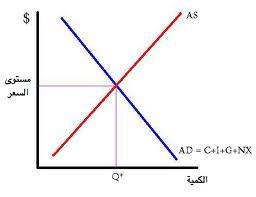 A
B
6000
Y
5000
الناتج المحلى الاجمالى
تابع :التعريف بالفجوة التضخميّة والفجوة الإنكماشيّة
الفجوة الإنكماشيّة :
تحدث عندما يكون الطلب الكلى على السلع والخدمات أقل من العرض الكلى عند مستوى دخل التشغيل الكامل للموارد وهذا يعنى إنخفاض مستوى الدخل التوازنى ( النقدى )عن مستوى الدخل عند التشغيل الكامل ، مما يعنى حدوث الإنكماش  .
شكل يوضح الفجوة الانكماشية
YF
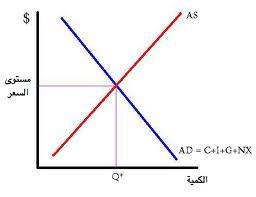 AS1
A
B
6000
Y
5000
الناتج المحلى الاجمالى
علاج الفجوة التضخميّة
المطلوب تقليل الطلب الكلى لكى ينخفض الدخل النقدى ليصل لمستوى التشغيل الكامل ويمكن ذلك عن طريق أدوات السياسة المالية الإنكماشيّة، كالتالى: 
تخفيض الإنفاق الحكومى : 
 يمكن حساب حجم التخفيض فى الإنفاق الحكومى اللازم لإحداث تخفيض معيّن فى الدخل بالمعادلة التالية:
حجم التخفيض فى الإنفاق الحكومى = التخفيض المطلوب فى الدخل التوازنى  ÷ قيمة مضاعف الإنفاق الحكومى
الفجوة التضخمية
تحدث الفجوة التضخمية عندما يكون الطلب الكلي مرتفع  و يتحقق مستوى التوازن عند نقطة أعلى من التوظيف الكامل
YF
3-الفجوة التضخمية
المستوى العام للاسعار
AS
E
B
شكل رقم c-4-6
فجوة تضخمية
AD
الناتج المحلى الاجمالى
7000
8000
الانفاق الكلى
C+I+G+(X-M)1
YF
E
B
E
الناتج المحلى الاجمالى
7000
8000
تابع علاج الفجوة التضخمية
حيث مضاعف الإنفاق الحكومى = مضاعف الإستثمار 
مثال من الكتاب المساعد ص 43 و44
زيادة الضرائب
 يمكن حساب الزيادة فى الضرائب اللازمة لإحداث  إنخفاض معين فى الدخل كالتالى :
 حجم الزيادة فى الضرائب = التخفيض المطلوب فى الدخل التوازنى  ÷ قيمة مضاعف الضريبة
تابع علاج الفجوة التضخمية
تخفيض الانفاق الحكومى وزيادة الضرائب : 
من المعادلة التالية إذا كان المطلوب تخفيض مستوى الدخل التوازنى بمقدار معين عن طريق مثلا تخفيض معين فى الإنفاق الحكومى فإنه يمكن تحديد الزيادة فى الضرائب اللازمة . 
الزيادة فى الدخل =  الإنخفاض  فى الإنفاق الحكومى ×مضاعف الإنفاق الحكومى   + الزيادة فى الضرائب × مضاعف الضرائب
تابع علاج الفجوة التضخمية
تخفيض الإنفاق الحكومى والضرائب معا بنفس المقدار ويساوى التخفيض المطلوب فى الدخل .

مضاغف الميزانية المتوازنة = 1 

 الإنخفاض فى الدخل = مضاعف الميزانية المتوازنة ×التخفيض فى الإنفاق الحكومى و الضرائب معا = 1 × التخفيض فى الإنفاق الحكومى والضرائب معا = قيمة التخفيض فى الإنفاق الحكومى والضرائب  (لكل منهما )
علاج الفجوة  الإنكماشيّة
لعلاج الفجوة الإنكماشيّة عن طريق زيادة الدخل التوازنى بمقدار 50 ، فإن  إستخدام أدوات السياسة المالية يتم عكس  الإتجاهات  السابقة فى علاج الفجوة التضخمية .
أولاً : السياسة المالية الانكماشية :
تخفيض الانفاق الحكومي .
زيادة الضرائب .
تخفيض الانفاق الحكومي وزيادة الضرائب معاً .
ثانياً : السياسة المالية التوسعية :
زيادة الانفاقالحكومي . 
تخفيض الضرائب .
زيادة الانفاق الحكومي وتخفيض الضرائب معاً .
أهم أدوات السياسة المالية
الضرائب وأهم أنواعها : 
ضريبة الدخل الشخصى 
ضريبة أرباح الشركات 
ضريب المبيعات 
الضريبة الجمركية 

الإنفاق العام و أهم مكوناته:
الإنفاق الإستهلاكى 
الإنفاق الإستثمارى
الإنفاق العام التحويلى
السياسة المالية الانكماشية – لعلاج التضخم
تخفيض الإنفاق الحكومى ( خفض الانفاق الكلى = خفض الطلب الكلى)
زيادة الضرائب ( خفض الاستهلاك = خفض الطلب الكلى))
تخفيض المدفوعات التحويلية = خفض الطلب الكلى
في أوقات التضخم: تتلخص هذه السياسة في :
( أ ) تقليل الإنفاق الحكومي .
(ب ) رفع معدل الضريبة.
(ج ) السياستان معاً. (خفض الإنفاق وزيادة الضرائب).  حيث تؤدي هذه السياسة إلي تقليل الطلب الكلي و انتقال المنحني لليسار من AD1 إلي AD
AS
P1
P
AD0
AD1
Q
Q
Q1
يعد تأثير الإنفاق الحكومي على الدخل أكبر من تأثير الضرائب على الدخل و ذلك لأن مضاعف الإنفاق الحكومي (1/1-b) أكبر من مضاعف الضرائب (-b/1-b). 
كما أن تأثير الإنفاق الحكومي على الإنفاق الكلي مباشر بينما تؤثرالضرائب على الإنفاق الكلي بشكل غير مباشر عن طريق التأثير على الإنفاق الاستهلاكي الخاص.
السياسة المالية التوسعية - لعلاج  الكساد و البطالة
زيادة الإنفاق الحكومى - حيث أن زيادة الإنفاق تسبب زيادة دخول الأفراد وبالتالي زيادة الطلب الكلي.
تخفيض الضرائب - وهذا يسبب زيادة الدخل وبالتالي زيادة الاستهلاك ومن ثم زيادة الطلب الكلي.
زيادة المدفوعات التحويلية - زيادة الطلب الكلي.
آلية عمل أدوات السياسة المالية Fiscal Policy Mechanism :
في أوقات الكساد
( أ )  زيادة مستوى الإنفاق الحكومي، زيادة الطلب الكلي.
(ب ) تخفيض معدلات الضريبية و زيادة الطلب الكلي.
(ج ) استخدام السياستان معاً (زيادة الإنفاق وتخفيض الضريبة).
حيث أن زيادة الإنفاق أو تقليل الضرائب ستؤدي إلى زيادة الطلب الكلي و انتقال المنحني لليمين من AD  إلي AD1
AS
P1
P
AD1
AD0
Q
Q
Q1
مدرسة جانب العرض:
 ظهرت هذه المدرسة بعد الحرب العربية الإسرائيلية حيث عانت الاقتصاديات الرأسمالية من معدلات تضخم متسارعة مصاحبة ببطالة وكساد. ولتخلص من تلك الأزمة ركزت هذا المدرسة على جانب العرض حيث هدفت هذه المدرسة إلى زيادة العرض عن طريق تخفيض الضرائب الحكومية.
توصى هذة المدرسة بالاتى 
1 – تخفيض الضريبة الدخل الشخص = زيادة عرض الايدى العاملة = زيادة العرض الكلى
2 – تخفيض ضريبة العائد من الادخار = زيادة  الاستهلاك = زيادة العرض الكلى
3 - – تخفيض ضريبة دخل الشركات و العوائد الراسمالية = العرض الكلى 
اثر انخفاض الضريبة على العرض الكلية قليلة
الانتقادات الموجهة لهذه المدرسة 
- يمكن ان يودى تخفيض الضريبة الى زيادة الطلب الكلى اكثر من العرض الكلى
- اثر تخفيض الضريبة على العرض الكلى قليلة على عكس 
ما تراه هذه المدرسة 
- يمكن ان يودى انخفاض الضريبة الى زيادة دخول الاغنياء
- يمكن ان يودى انخفاض الضريبة الى انخفاض ايرادات الحكومة و بالتالى عجز فى الميزانية
شكل يوضح أثر التخفيض الضريبى الناتج من جانب العرض
AS0
AS1
A
P1
C
P
E
AD1
AD0
Y
Y0
Y1
الناتج المحلى الاجمالى
شكل يوضح تغير العرض الكلى والطلب الكلي عند استخدام سياسة جانب العرض
AS0
AS1
A
P1
C
P
E
AD1
AD0
Y
Y0
Y1
الناتج المحلى الاجمالى
الفصل التاسع 
النقود والسياسة النقدية
انظر الكتاب من صفحة 285-330
ا.
‹#›
تعريف النقود 
أهمية النقود:   النقود: أي شيء يلقى قبولا عاما كوسيط للتبادل أو كوسيلة للدفع.
 1. النقود وسيلة لتوفير المأكل والمشرب والملبس، وهي لازمة لسداد التزاماتنا.
 2. النقود كائن اجتماعي دائم التغير والتطور طبقا لتغير وتطور المجتمعات.
المقايضة -:
ا. نظام المقايضة كان الأسلوب السائد في المجتمعات سابقا. كان على الشخص الذي يرغب في الحصول على السلعة إو خدمة ما أن يقدم مقابلها سلعة بحوزته أو خدمة يتقنها.

عيوب ومساوئ المقايضة: 
عدم توافق الرغبات.
عدم قابلية معظم السلع للتجزئة.
وجود لكل سلعة عدد كبير من الأسعار.( عدم وجود مقياس)
نظام المقايضة لا يسمح باختزان القيم.
‹#›
تطور النقود
انواع النقود
النقود السلعية. استخدام احدى السلع كوسيلة للدفع والتبادل  (  زيتون ، حديد ، جلود ، فضة ، حديد).
النقود  الورقية: بسبب سهولة التعامل والحمل والتجزئة  المغطاة بالذهب والفضة. 
النقود البنكية: حيث لا تقتضي الحاجة الدفع النقدي.
النقود الإئتمانية: بطاقات الائتمان
النظام المصرفي تاريخياً
المقايضة والتبادل النقدي
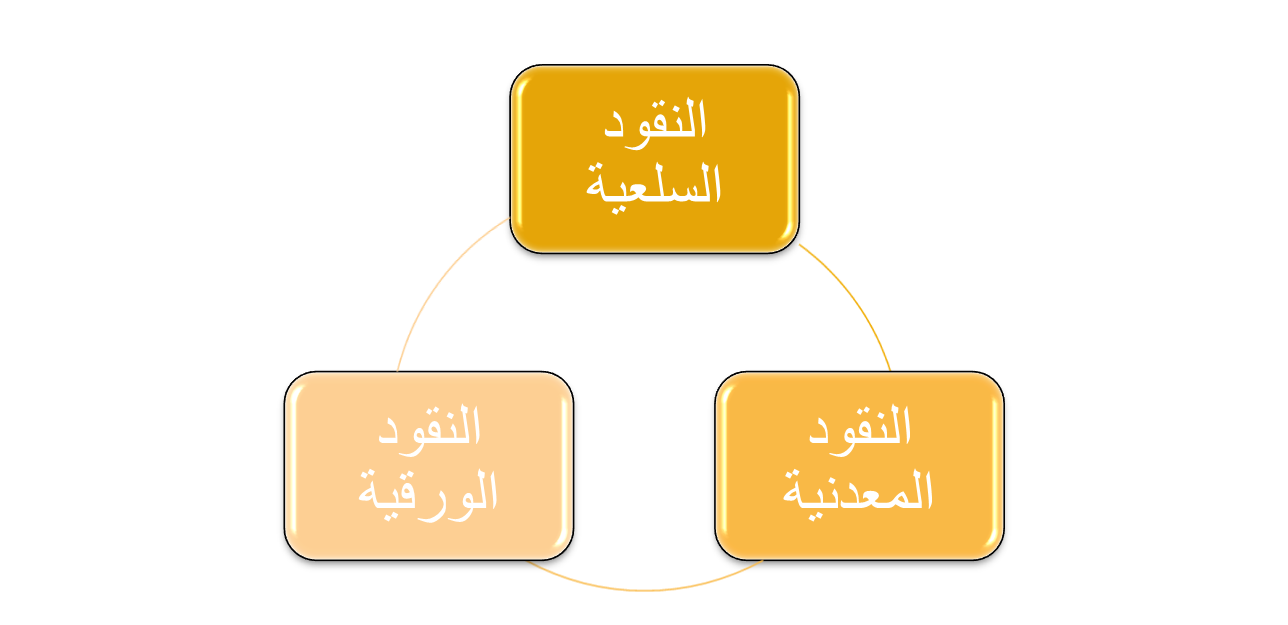 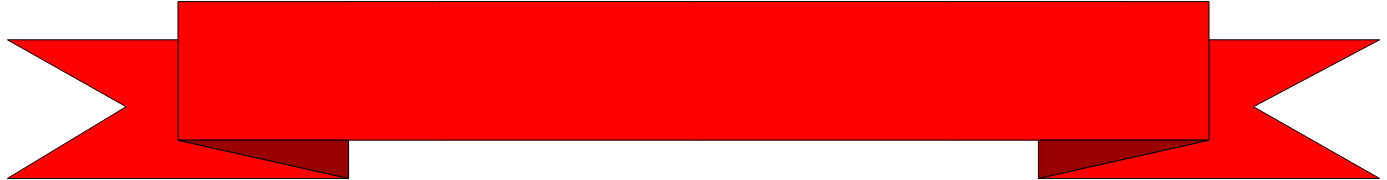 وظائف وخصائص النقود
وظائف النقود
1. النقود وسلية للتبادل: استخدام النقود كوسيلة للتبادل السلعي.
2. النقود وحدة للحساب (مقياس للقيم).
3. النقود مخزن للقيم: النقود تحتفظ بالقيمة حيث يمكن استخدامها مستقبلا. 
خصائص النقود:
القبول العام.
استقرار القيمة.
ثقة الجمهور بها.
القابلية للتجزئة.
التجانس.
سهولة الحمل.
وظائف البنك المركزي
يلعب البنك المركزي دوراً أساسياً في المحافظة على الاستقرار الاقتصادي ودعم مسيرة النمو الاقتصادي في الدولة. ومن أهم الوظائف التي تقوم بها البنوك المركزية:
1- إصدار النقود من عملات ورقية ومعدنية حسب حاجة الاقتصاد.
2- الرقابة على البنوك التجارية: وتتضمن إصدار التعليمات والنظم واللوائح المنظمة لعمل البنوك التجارية والمؤسسات المالية المشابهة، وضمان حسن إدارة هذه البنوك وضمان عدم الاستهتار والمخاطرة بأموال الأفراد المودعة في البنوك. 
3- إدارة السياسة النقدية في الاقتصاد باستخدام أدوات السياسة النقدية، والتي سنقوم بشرحها لاحقاً. 
4- إدارة أموال الدولة: من ودائع وفوائض وأموال مملوكة للحكومة، وإتمام كافة التعاملات المالية للحكومة، ولذلك يسمى البنك المركزي ببنك الحكومة.
5- إدارة غرفة المقاصة: أي تسوية الحسابات والعمليات البنكية بين البنوك. 
6- بنك البنوك التجارية: يقوم البنك المركزي بتوفير المساعدات والنصائح والتعليمات إلى البنوك التجارية التي غالباً ما تلجأ إلى البنك المركزي عند مواجهتها لأي مشاكل كبيرة
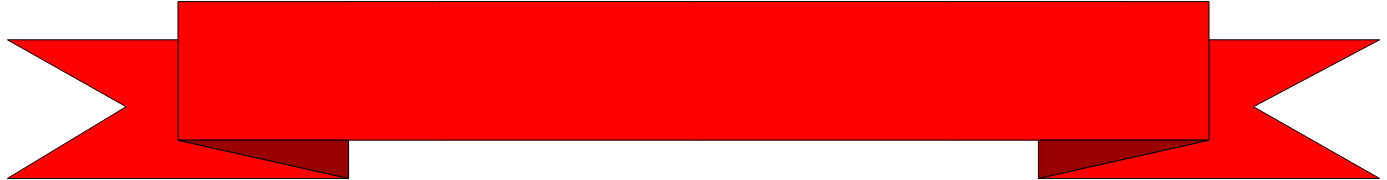 وظائف البنك المركزي (صندوق النقد)
1. يمكن تلخيص أهم وظائف البنك المركزي بما يلي:
اصدار العملة الورقية والمعدنية.
ادارة والاحتفاظ باحتياطي الذهب والفضة والعملات المختلفة في البلد.
ادارة الائتمان من حيث الكمية والنوعية والتكلفة بما يتجاوب ومتطلبات النمو والاستقرار الاقتصادي.
اتخاذ ما يناسب من تدابير لمعالجة الاختلالات المالية والمشكلات الاقتصادية.
العمل كبنك للبنوك المرخصة والمؤسسات المالية بأنواعها
الرقابة على أعمال البنوك بما يكفل سلامة أوضاعها المالية وضمان حقوق مودعيها.
العمل كبنك للحكومة والمؤسسات العامة ووكيل مالي لها.
مساعدة الحكومة في مجال صياغة السياسة المالية والاقتصادية وآلية تنفيذها.
البنوك التجارية : الودائع تحت الطلب هى نقود موحدة ، ولم تكن هذه الودائع ومنذ سنوات مضت مغطاة بشئ سوى وعد من البنوك التجارية بأنها ستقوم بدفع قيمتها عند الطلب .وعلى هذا الاساس تعتمد البنوك التجارية فى أداء أعمالها على سياستين رئيستين هما :اولاً : الاحتفاظ بمستوى إحتياطى كافى لمقابلة الطوارئ فى حالة سحب الودائع .ثانياً : توخى الحذر من الاقراض والاستثمار ، لان التعرض لاى خسائر سوف يؤثر فى ثقة المودعين
دور البنوك في التوسع في كمية النقود
عرض النقود
ما هو عرض النقود 
حجم النقود المتداولة والمستخدمة في الاقتصاد 
عرض النقود بمعناها الضيق

 = النقود المتداولة + الودائع تحت الطلب
M1=CR+CD
M1 = عرض النقود بمعناها الضيق
CR = النقود المتداولة
CD= الودائع تحت الطلب
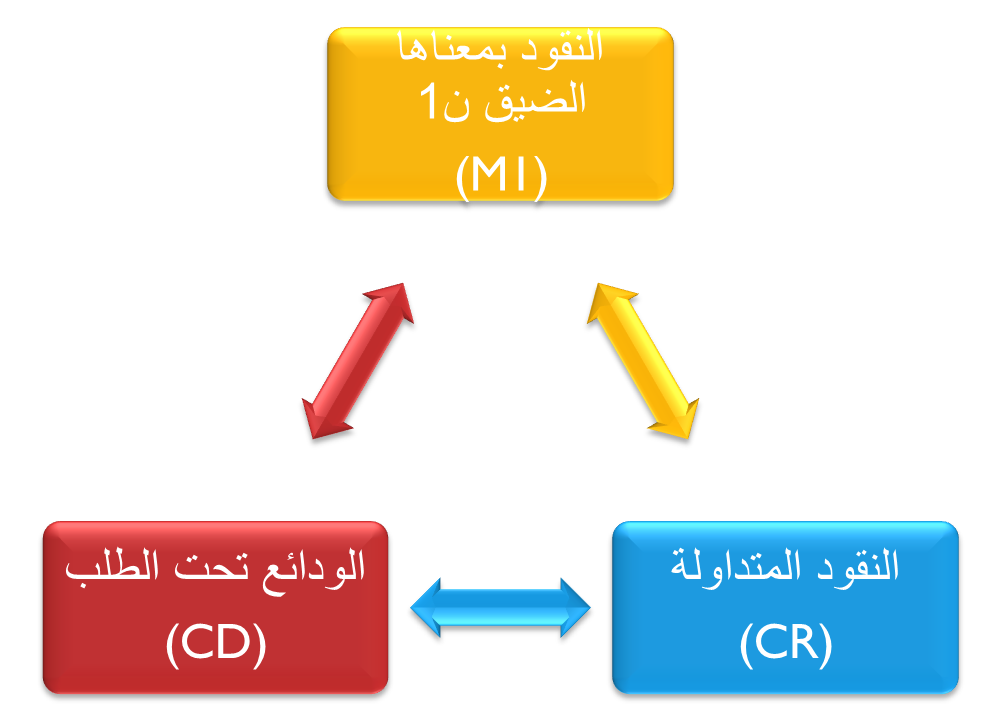 MS1=CR+CD
عرض النقود = النقود المتداولة + الودائع تحت الطلب
عرض النقود
M1  +  SD               M2  =  - المفهوم الواسع 
 M2  =   المعنى الموسع لعرض النقد.
   =   SDالودائع  لأجل. 
M1 = عرض النقود بمعناها الضيق
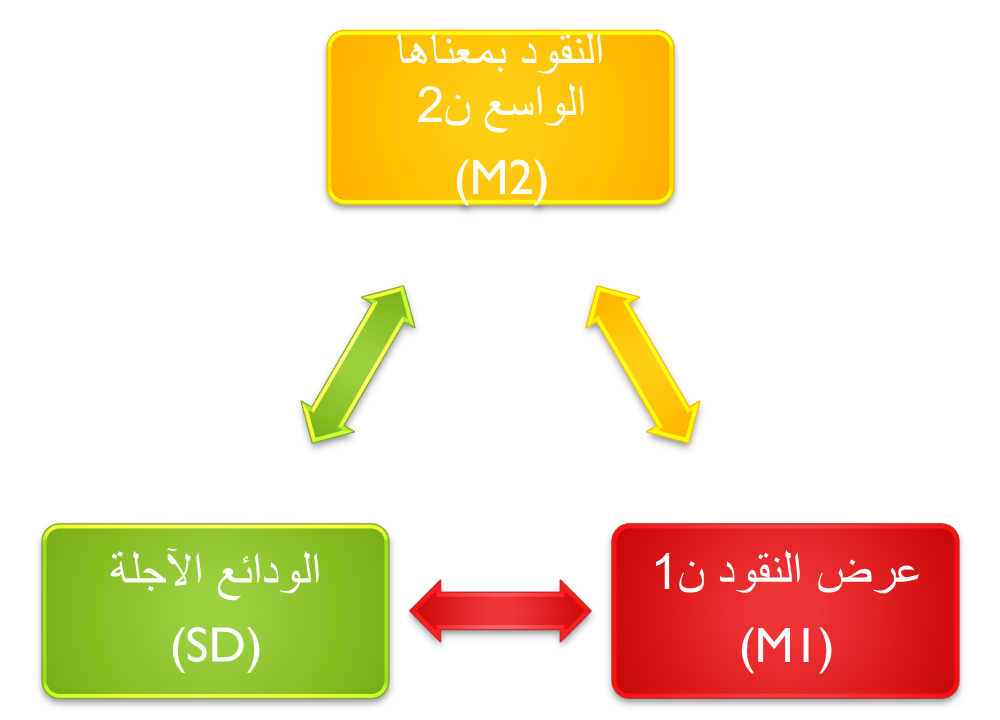 M2=M1+SD
البنوك وخلق النقود
تلعب البنوك دورا هاما في زيادة حجم  عرض النقود في الاقتصاد والمقصود بعرض النقد حجم النقود المتداولة والمستخدمة في الاقتصاد بنوعيه السابقين. 
   ولتحديد آلية كيفية قيام البنك في زيادة عرض النقد يمكن العودة لفهم آلية عمل المضاعف لمعرفة آلية خلق النقود فنحن أمام نفس الآلية فالمضاعف يعتمد على الميل الحدي للاستهلاك وخلق أو توليد النقود في المصارف يعتمد على نسبة الاحتياطي النقدي.
                                                     1
 معادلة (مضاعف النقود) =  ـــــــــــــــــــــــــــــــــــــ
                                          نسبة الاحتياطي النقدي
مضاعف النقود (الودائع ) =1/ نسبة الاحتياطي القانوني
مثال لتوليد النقود
افترض أن شخصا أودع 1000 ريال فما هو حجم التغير في عرض النقد إذا علمت أن نسبة الاحتياطي 20%.

الحل:
                                                      1
 معادلة توليد النقود (المضاعف) =  ـــــــــــــــــــــــــــــــــــــ
                                          نسبة الاحتياطي النقدي
                                                1
                                    =  ــــــــــــــــــــــ   =   5 
                                               20%
الغير في حجم النقد = المضاعف × المبلغ الأساسي 
                      =       5     ×  1000 =   5000
القاعـــدة النقـــدية
إجمالي النقود التي أصدرها البنك المركزي
تتكون القاعدة النقدية للبنوك المركزية من: 
أ) العملة المتداولة وتشمل كل من العملة المحفوظة لدى البنوك التجارية كنقدية (والمتمثلة في احتياطياتها) والعملة المتداولة لدى الجمهور خارج البنوك
 ب)الاحتياطيات.
مضاعف النقود الموسع = 
                                                                                                       1                         1   + (cd)

  (rd) + (cd)


نسبة السيولة الى الودائع  = (cd)
نسبة الاحتياطي للودائع  = (rd)
نلاحظ أن العلاقة بين عرض النقود والقاعدة النقدية 
 ونسبة السيولة إلى الودائع  طردية

 العلاقة بين عرض النقود ونسبة الاحتياطي القانوني عكسية
السياسة النقدية:
 هي السياسة التي يضعها البنك المركزي ويشرف على تنفيذها بهدف معالجة أوضاع الركود أو التضخم الاقتصادي.
  أدوات السياسة النقدية:
  ( أ ) سعر الفائدة.
(ب ) عمليات السوق المفتوحة.
(ج ) نسبة الاحتياطي القانوني.
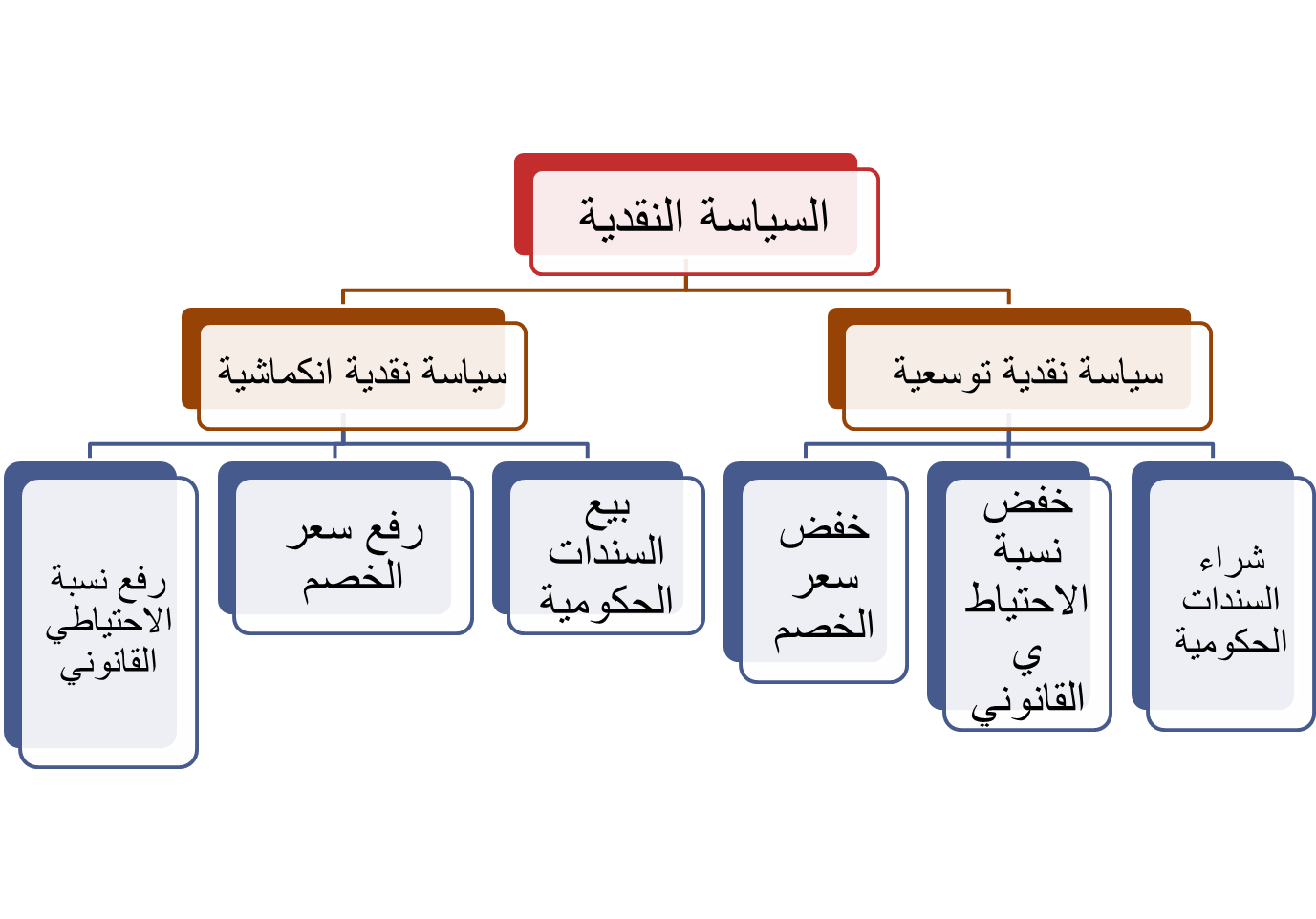 كيفيه استخدام أدوات السياسة النقدية في معالجة أوضاع الركود أو التضخم الاقتصادي:
كيفيه استخدام أدوات السياسة النقدية في معالجة أوضاع الركود أو التضخم الاقتصادي:أولاً/ في أوقات الركود الاقتصادي يستخدم البنك المركزي سياسة نقدية توسعية
1-  خفض نسبة الفائدة:( تشحيع الاقتراض – زيادة الاقتراض - زيادة النقود ثم زيادة الطلب الكلى ))
2 -خفض نسبة الاحتياطي القانوني (احتياطى البنوك التجارية لدى البنك المركزى –  الهدف: زيادة الاقتراض -زيادة النقود – زيادة الاستثمار – زيادة الطلب الكلى )
3 - شراء الاوراق المالية -  البنك المركزي مشتريا للسندات الحكومية – الهدف زيادة النقود – خفض الفائدة – زيادة الاستثمار ثم زيادة الطلب الكلى )
.
سعر الفائدة
MS0
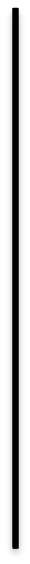 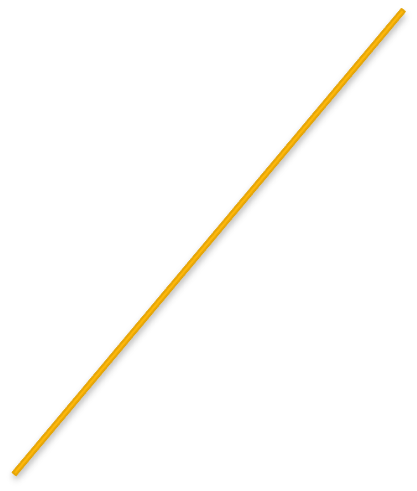 MS1
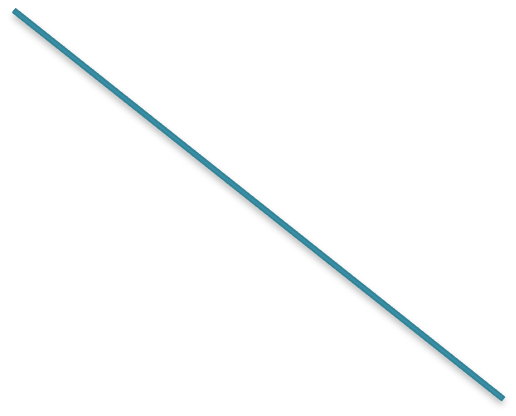 شكل يوضح منحنى عرض النقود والسياسات التوسعية
5%
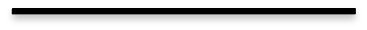 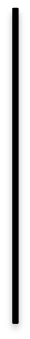 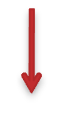 MD
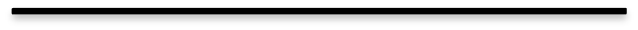 QM
كمية النقود المطلوبة والمعروضة
سياسة نقدية توسيعية
لعلاج الركود الاقتصادي تقوم الدولة بتطبيق سياسة نقدية توسعية بحيث تزيد عرض النقود الذي سيؤدي إلى انخفاض سعر الفائدة مما يؤدي إلى زيادة الاستثمار و بالتالي يزيد الطلب الكلي.
ثانياً/ في أوقات التضخم الاقتصادي يستخدم البنك سياسة نقدية انكماشية ):
1  - رفع نسبة الفائدة –الهدف هو  خفض الاقتراض - نقصان  النقود – خفض الاستثمار وخفض  الطلب الكلى  ))
2 - رفع  نسبة الاحتياطي القانوني الهدف – تقليل الاقتراض من البنوك - نقصان  النقود- خفض الاستثمار وخفض  الطلب الكلى 
3-  بيع الاوراق المالية -  البنك المركزي بائع  للسندات الحكومية - الهدف نقصان  النقود- خفض الاستثمار وخفض  الطلب الكلى
لعلاج التضخم تقوم الدولة بتطبيق سياسة نقدية انكماشية، بحيث تخفض عرض النقود الذي سيؤدي إلى ارتفاع سعر الفائدة مما يؤدي إلى انخفاض الاستثمار و بالتالي ينخفض الطلب الكلي.
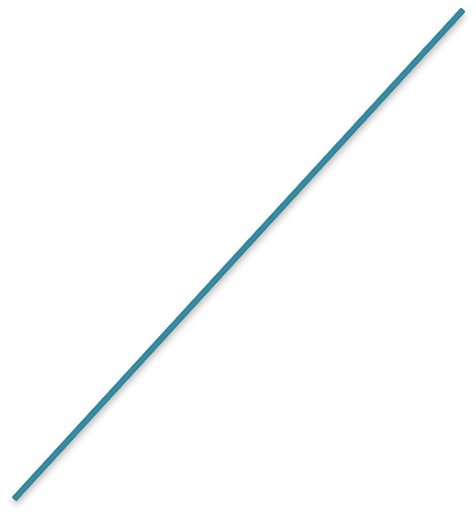 MS
سياسة توسعية
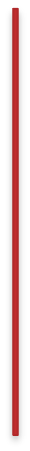 i
MSo
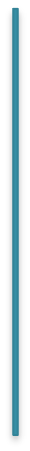 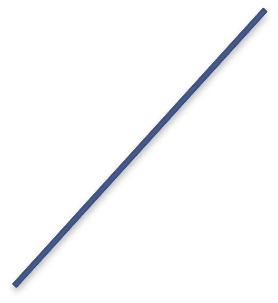 i
MS1
10%
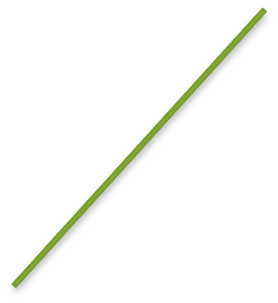 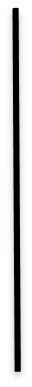 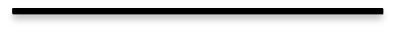 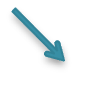 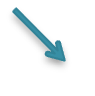 5%
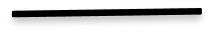 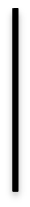 qs
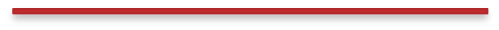 (b)
qs
كمية النقود المطلوبة والمعروضة
سياسة نقدية توسيعية
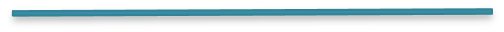 النقود المعروضة
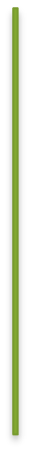 MS1
هذا الشكل يوضح الشكل النموذجى لمنحنى عرض النقود  حيث ان كمية النقود المعروضة تتناسب طرديا مع سعر الفائدة
i
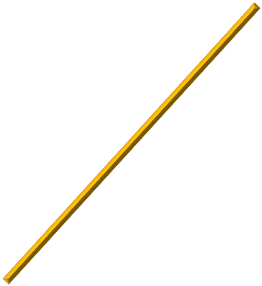 MSo
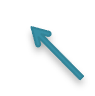 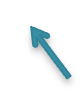 (a)
سياسة انكماشية
qs
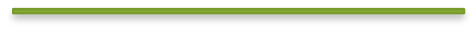 النقود المطلوبة والمعروضة
سياسة نقدية إنكماشية
(c)
الطلب على النقود
يكون هناك المزيد من الطلب على النقود عندما تكون هناك معاملات تجارية كثيرة في المجتمع.
أو عندما تكون هناك معاملات قليلة ولكنها تتضمن مبالغ عالية .
الطلب على النقود يزداد عندما يكون هناك ارتفاع في الناتج الإجمالي النقدي.
زيادة الناتج المحلي الإجمالي سوف تؤدي إلى انزحاف منحنى الطلب على النقود إلى اليمين

ويتحرك إلى الأسفل في حالى انخفاض الناتج المحلي .
i
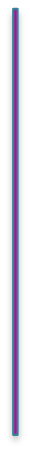 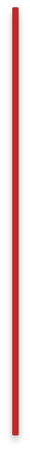 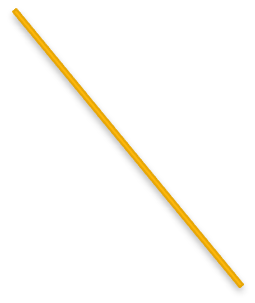 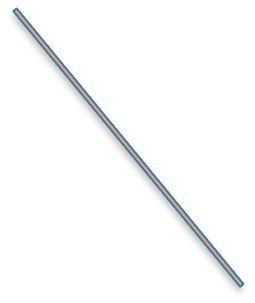 زيادة الناتج المحلي
i
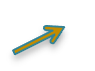 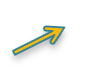 MD
MD1
MD0
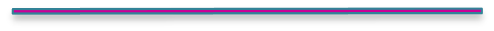 i
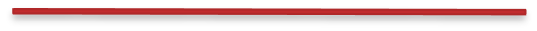 (b)
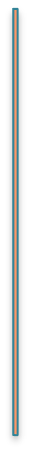 QD
QD
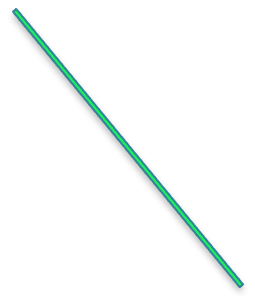 (a)
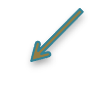 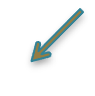 MD0
انخفاض الناتج المحلي
MD1
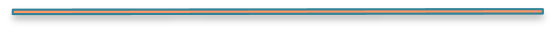 (b)
QD
التوازن في سوق النقود
توضح أن الكمية المطلوبة من النقود بناء على الناتج المحلي الإجمالي النقدي الحالي والكمية المعروضة من النقود وفقاً لسياسات البنك المركزي الحالية  ، يتعادلان عندما تكون كمية النقود عند QM  وسعر الفائدة مثلاً 5%
شكل يوضح التوازن في سوق النقود
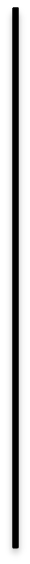 MS
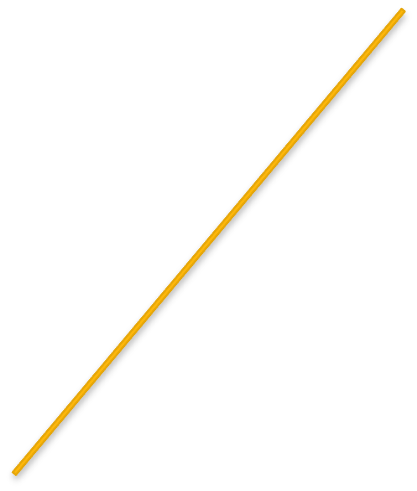 سعر الفائدة
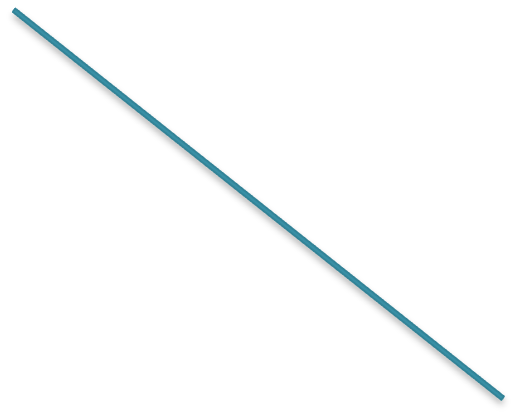 E
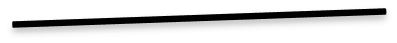 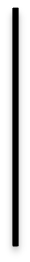 5%
MD
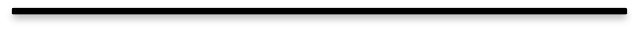 QM
كمية النقود المطلوبة والمعروضة
أثر السياسة النقدية على سوق النقود
MS1
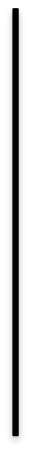 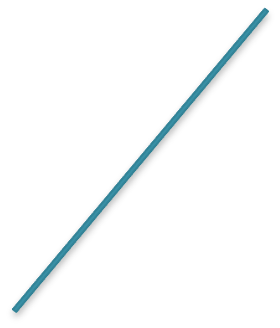 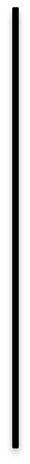 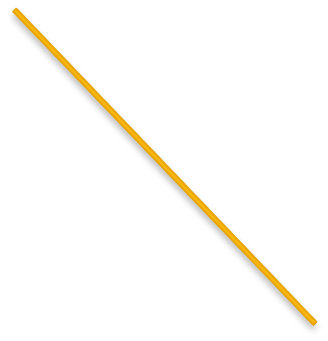 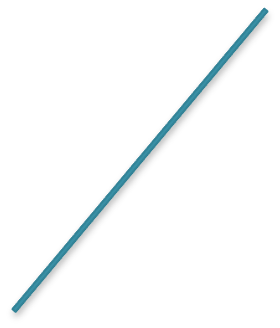 MS0
سعر الفائدة
MS0
سعر الفائدة
MS1
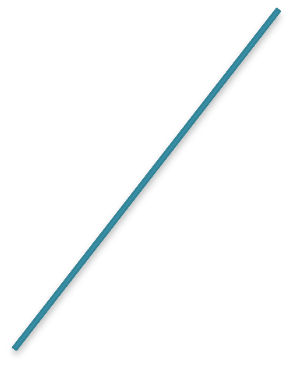 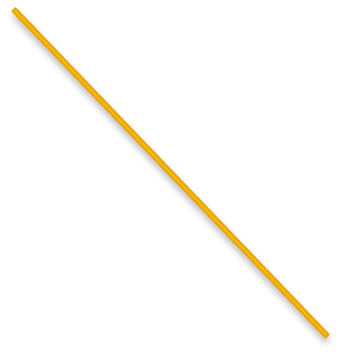 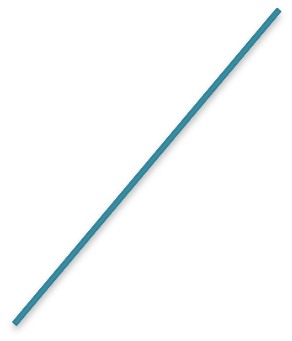 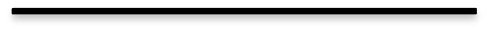 MD
MD
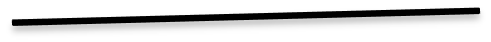 كمية النقود المطلوبة والمعروضة
(b)
كمية النقود المطلوبة والمعروضة
(a)
سياسة نقدية انكماشية
سياسة نقدية توسعية
السياسة النقدية والطلب الكلي
يعتقد الاقتصاديون أن من بين مكونات الطلب الكلي الأربعة يظهر الانفاق الإستثماري وصافي الصادرات على أنهما الأكثر حساسية تجاه التغير في السياسة النقدية .
وتظهر العلاقة العكسية بين الإستثمار وأسعار الفائدة .
ارتفاع أسعار الفائدة يؤدي إلى إنخفاض الطلب على الإستثمار  مما يؤدي إلى تحرك منحنى الانفاق الكلي إلى أسفل
البنك (المصرف) الإسلامي:
 هو مؤسسة مالية تلتزم بتطبيق احكام الشريعة فى جميع المعاملات 
 وكذلك يمكن تعريفه بأنه (المصرف الذي يبنى على العقيدة الإسلامية ويستمد منها كل كيانه ومقوماته، ويستهدف خدمة المجتمع بكل فئاته.
احكام المصرفية الاسلامية
- مبدا الميسرة عند الاعسار
- الامتناع عن فرض غرامة التأخير
 - ان تكون  الخسارة على قدر راس المال
 - الربح  كبديل شرعى  بدلا من الفائدة 
خصائص المصارف الإسلامية
1 - تطبيق أحكام الشريعة الإسلامية في كافة المعاملات المصرفية والاستثمارية.
2 - تطبيق أسلوب المشاركة في الربح أو الخسارة في المعاملات.
3 – التركيزعلى الجوانب (التنموية, الاستثمارية, الإيجابية ) في معاملاتها الاستثمارية والمصرفية.
4 - تطبيق أسلوب الوساطة المالية القائم علي المشاركة.
5 - تطبيق القيم والأخلاق الإسلامية في العمل المصرفي.
6- تقديم انشطة ذات بعد اجتماعى
المعاملات المالية المصرفية
الوديعة  لحفظها مقابل رسوم محددة
المضارب المشاركة فى الارباح بين الطرفين و الخسارة يتحملها صاحب راس المال 
بيع بالثمن الاجل وهو بيع السلم يشترى المصرف  السلعة ثم يبيعها بثمن اجل اى اعادة البيع  بسعر اعلى

المرابحة وهى بيع السلعة  بسعر يتضمن  هامش ربح  مع الاتفاق على هامش الربح 
الاجارة المنتهية بالتمليك – السيارات – عقدين اجار و بيع
الفصل العاشر
التجارة الدولية ( للاطلاع فقط)
انظر الكتاب من صفحة333-336
ا.
‹#›
التجارة الخارجية
تعريف :
هي فرع من فروع علم الإقتصاد والذي يهتم بدراسة الصفقات الاقتصادية الجارية عبر الحدود الوطنية.
تعريف آخر:
هي عملية التبادل التجاري الذي يتم بين الدولة والعالم الخارجي.
ويمكن تصنيف الصفقات التجارية التي تتضمنها التجارة الدولية بما يلي :
1- تبادل السلع المادية وتشمل السلع الإستهلاكية والسلع الإنتاجية والمواد الأولية والسلع نصف المصنعة والسلع الوسيطة.
2- تبادل الخدمات والتي تتضمن خدمات النقل والتأمين والشحن وغيرها.
3- تبادل النقود وتشمل حركة رؤوس الأموال الأغراض الاستثمار سواء على المدى القصير أو الطويل.
4- تبادل عنصر العمل ويشمل انتقال الأيدي العاملة من بلد إلى آخر.
المراجع الاساسى :
مبادئ الاقتصاد الكلى : مفاهيم واساسيات : أ.د محمد بن 

عبد الله الجراح\د. احمد بن عبدالكريم المحيميد 

وبعض مراجع الاقتصاد الكلى الاخرى 


وبالله التوفيق
ا.